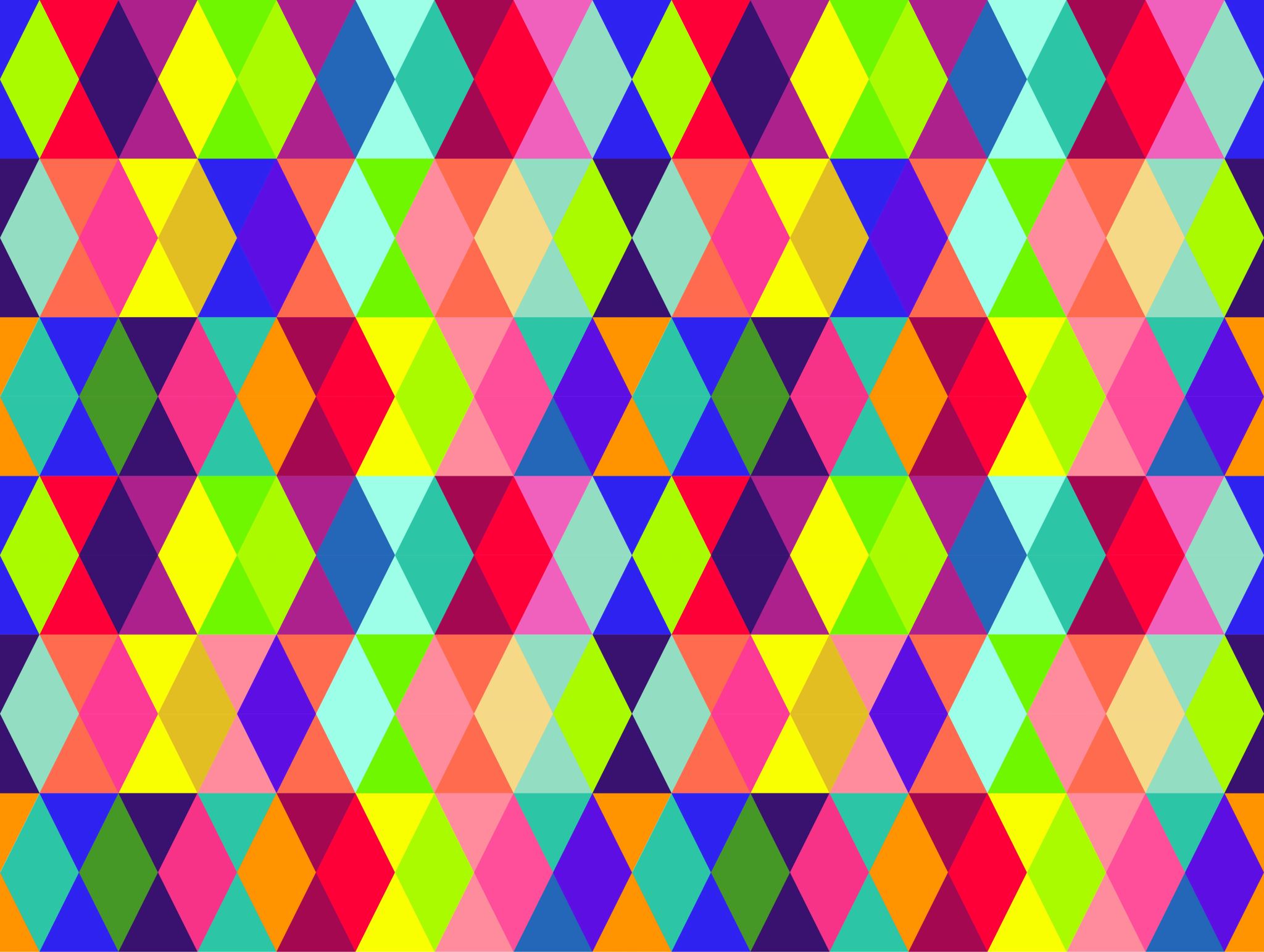 POLI 203/2 C:Intro to Comparative Politics Library Workshop
Michelle Lake
Political Science, SCPA, FPST and Government Publications Librarian
Michelle.Lake@Concordia.ca
Who am I?
Michelle Lake, librarian for the School of Community and Public Affairs, First Peoples Studies, Political Science, and Government Publications

Michelle.Lake@Concordia.ca / Make an appointment or ask a question

What do I do?
Provide research support
Help students with library databases  
Help students find and access materials they need
Help with citation issues
Choose the books we buy for the above subject areas
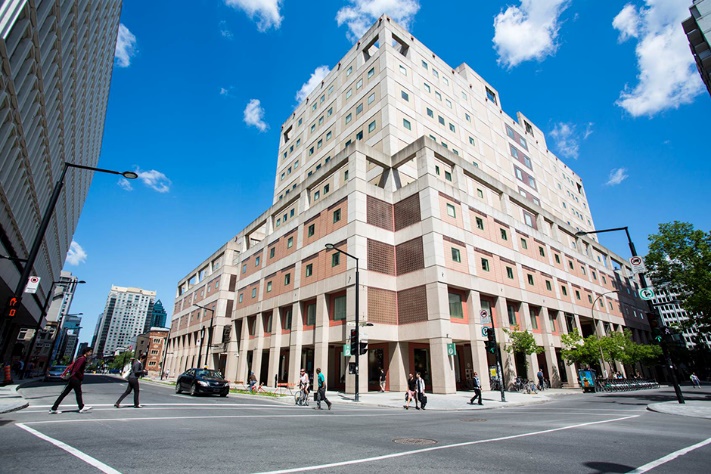 The Librar(ies)
24/7 access, with student card, after 11pm
Webster Library (LB) – downtown on SGW campus & Vanier Library (VL) on Loyola campus 
Webster: Social Sciences, Humanities, Business, Engineering & Fine Arts
Vanier: Science(s), Health, Communications, Journalism and Psychology
Course Reserves Room(s): have the required undergraduate print textbooks for the courses taught at that campus (for example: Webster has the Political Science and SCPA course reserves)
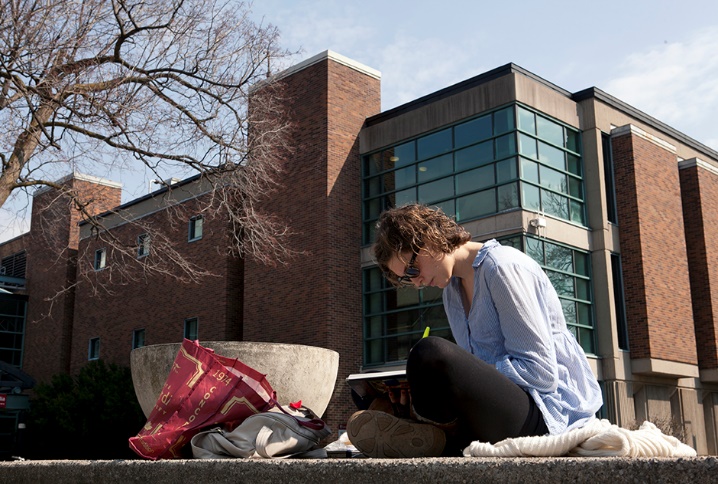 Library Services
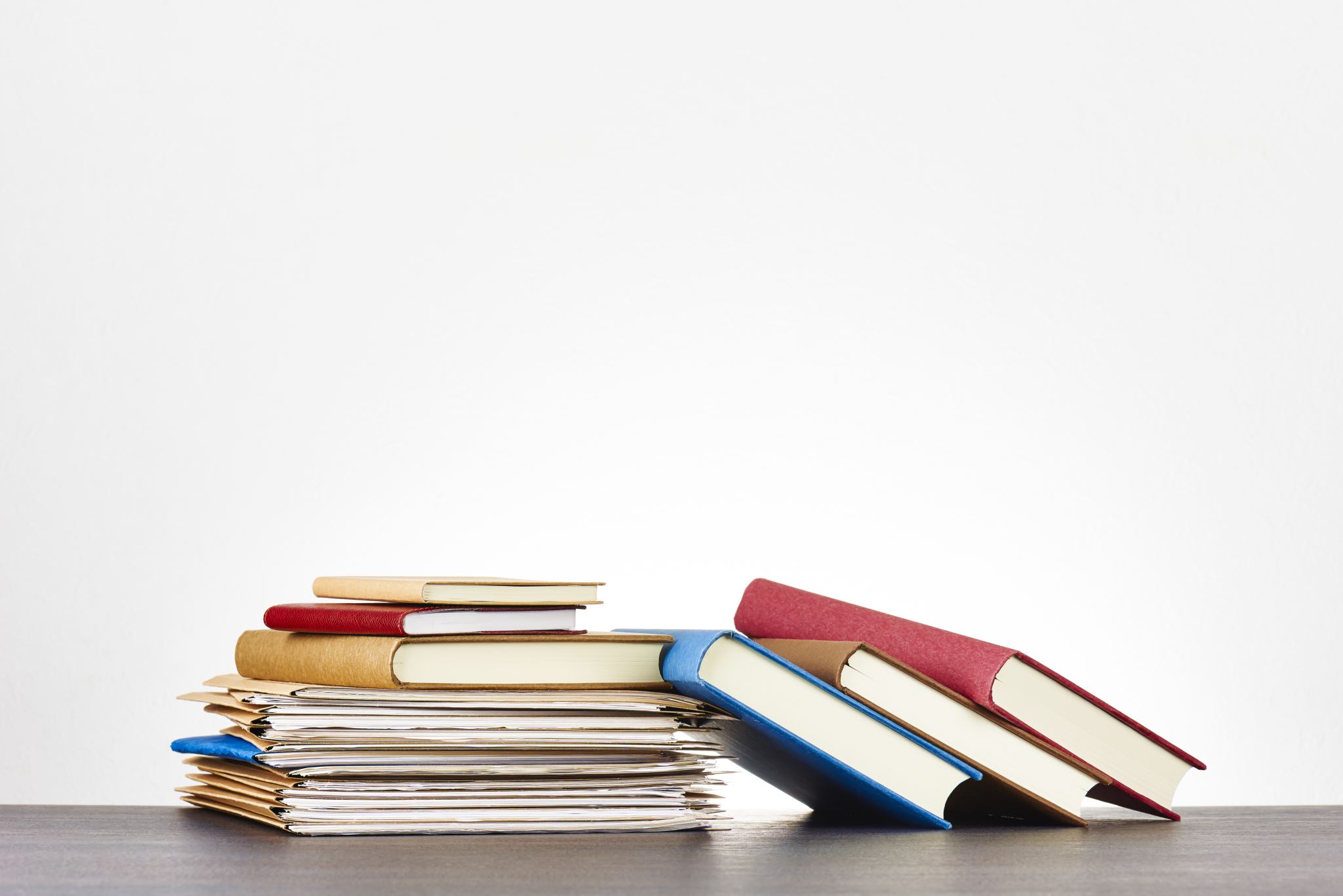 Your student card is your library card.  
You need it to:
 borrow books (up to 100 a time)
borrow a laptop and other technology  (for 24 hours)
print on campus (add money to your Dprint account)
access the library overnight during 24/7 hours.

 Webster library has 5 book scanners  (And Vanier has 2!) that can be used for free to scan chapters from our print books and email them to yourself as a PDF.

 To use Library databases, access online articles and ebooks when you are off campus, login with your MyConcordia Netname and password.
Electronic Course Reserves
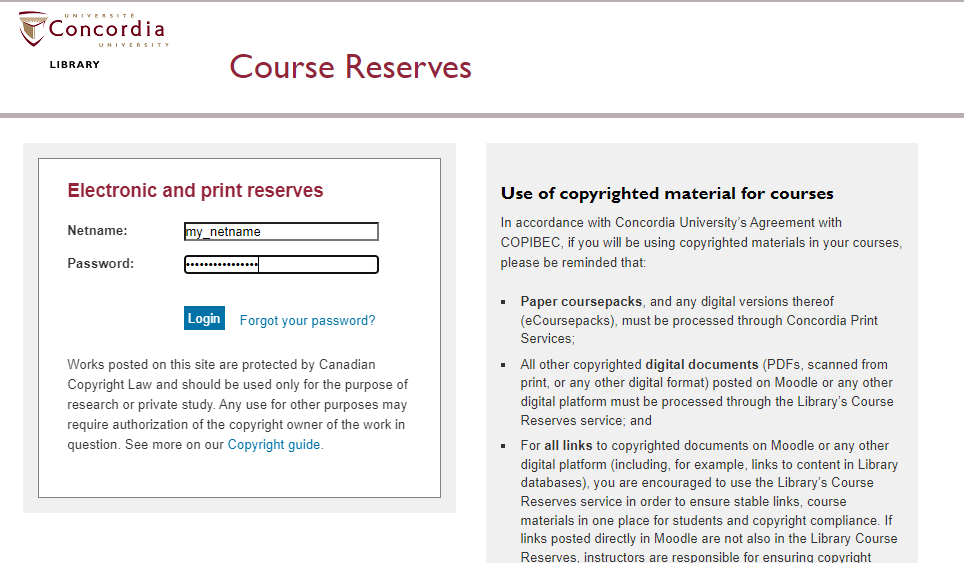 Political Science Subject Guide
go the Library website under:
HELP & HOW-TO
Subject & Course Guides
Social Science
Political Science
8
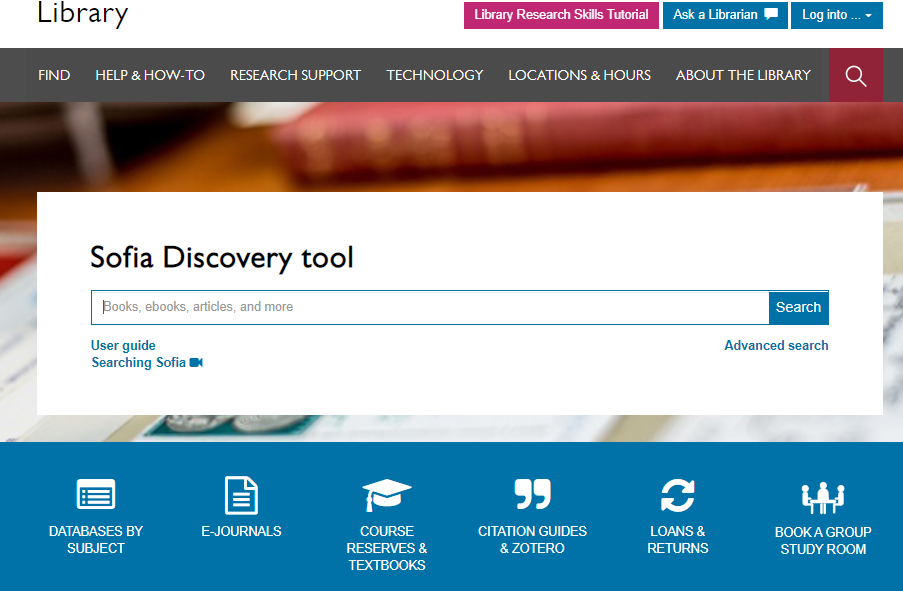 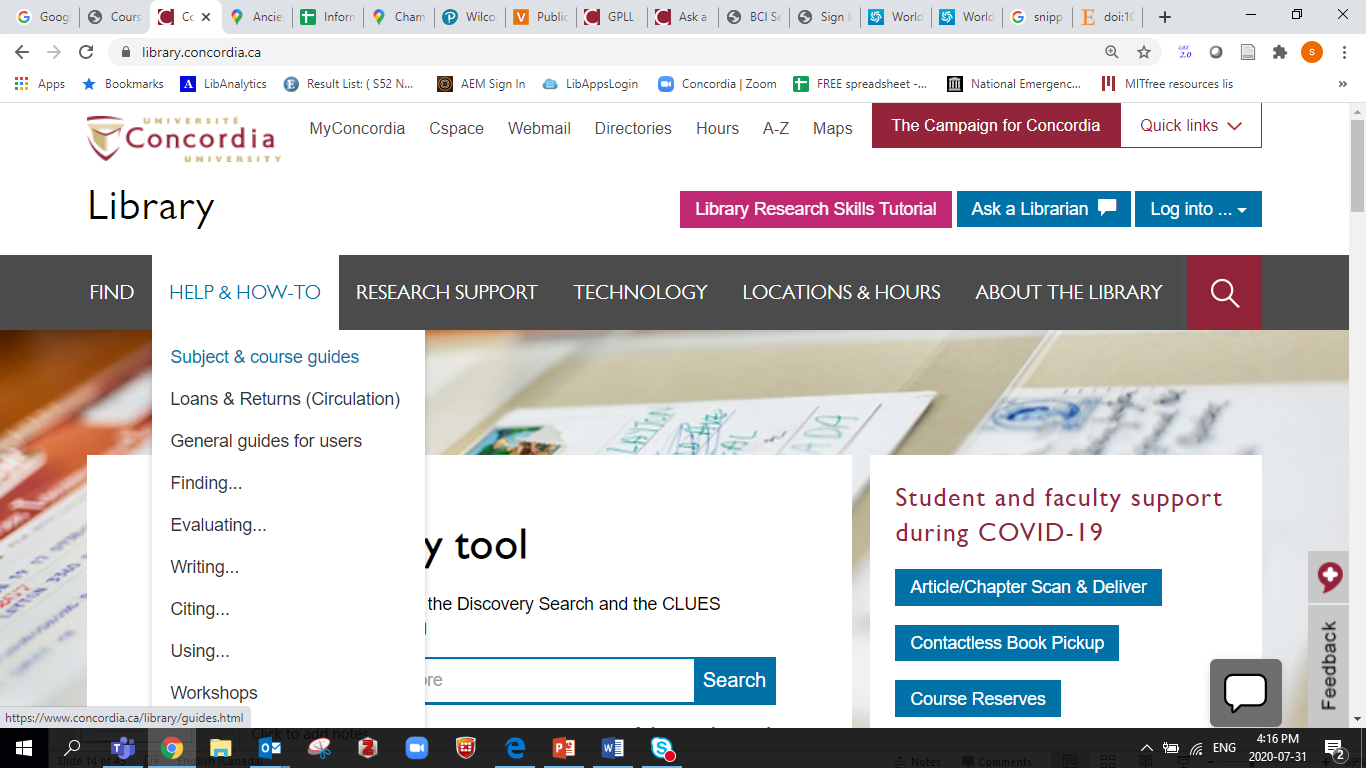 9
Subject Guide: Political Science
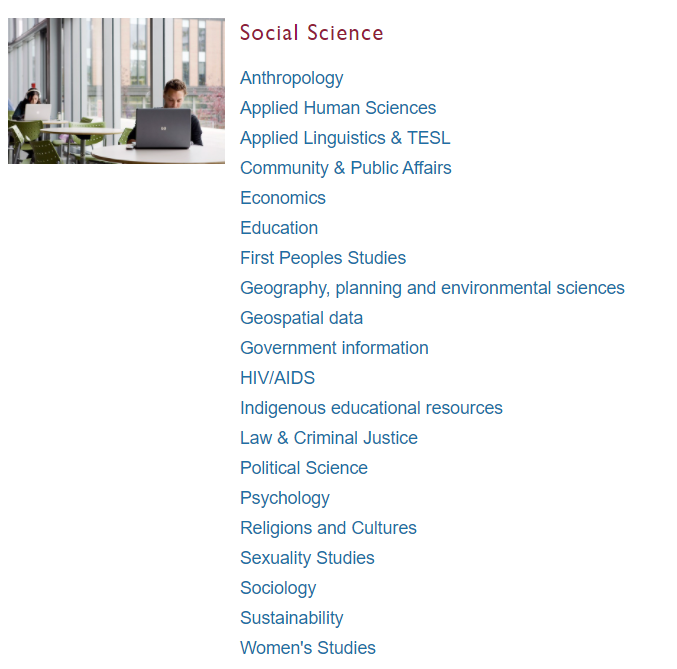 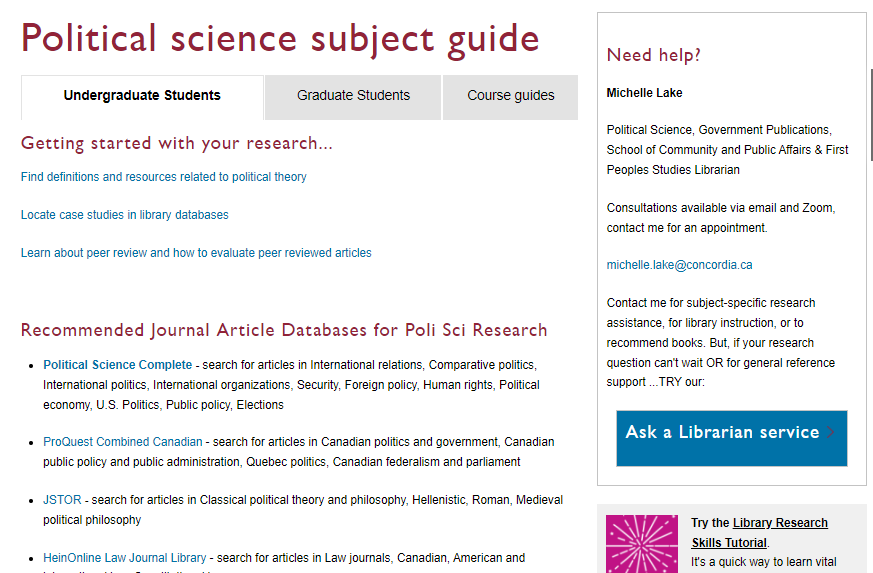 Use Sofia to find books, book chapters and locate some journal articles
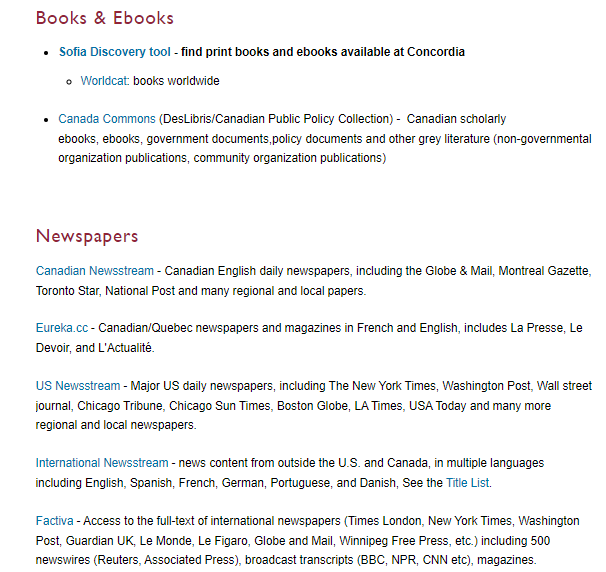 Use one of the newsstream databases to find newspaper articles from Canadian, American or International news sources
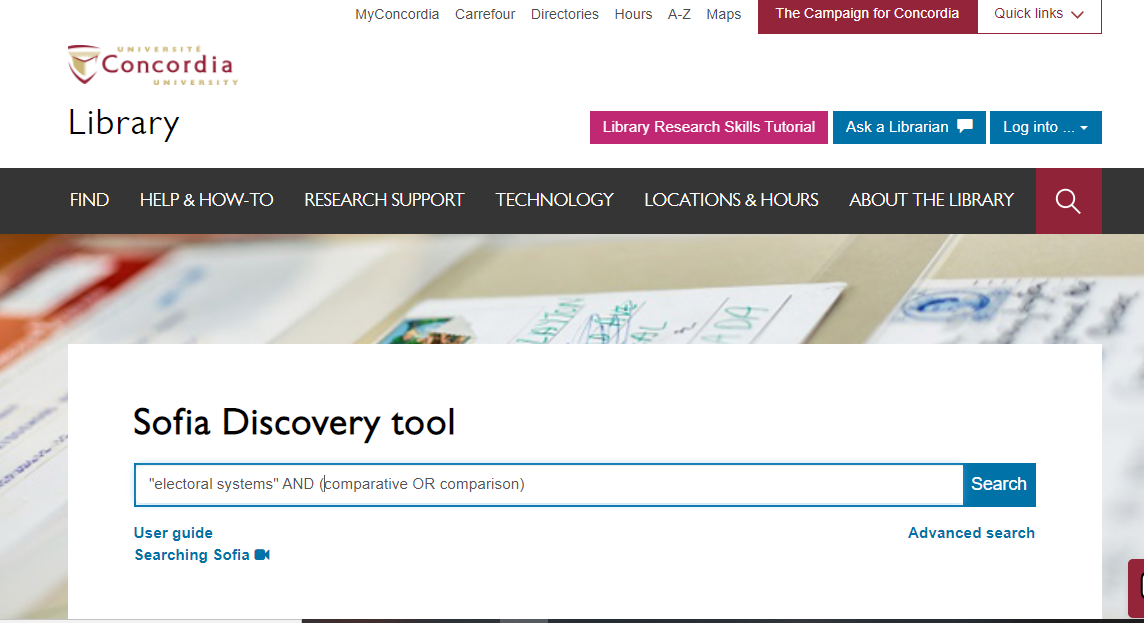 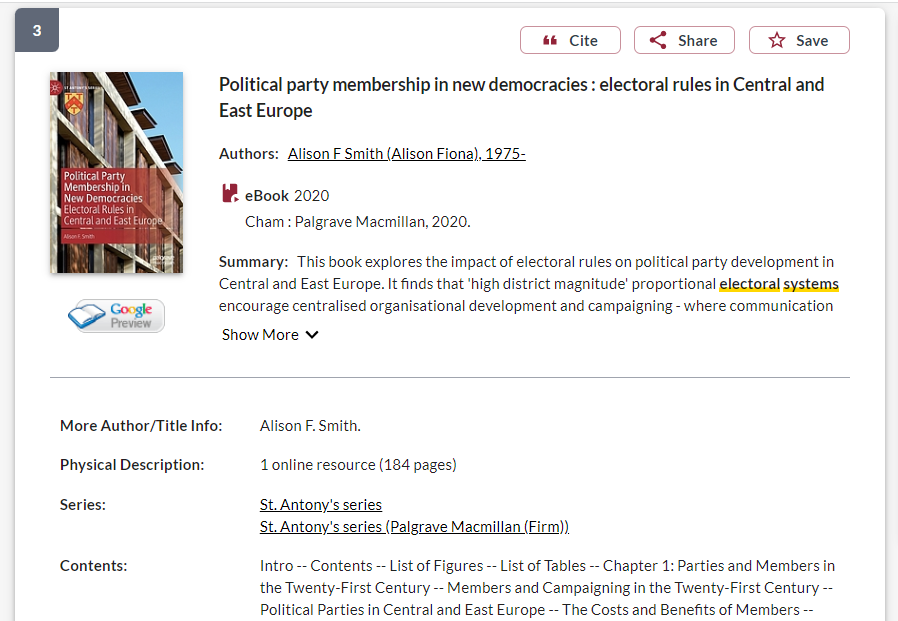 Single authored monograph
Format of the item
Single author
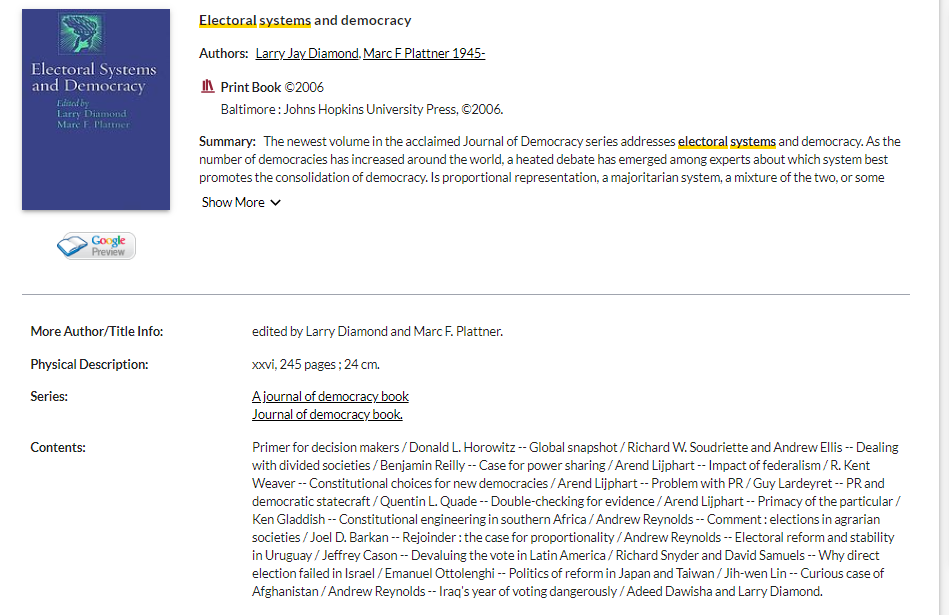 Format of the item
Book chapter within an edited volume
Edited book
Each chapter has its own author
How to access print books
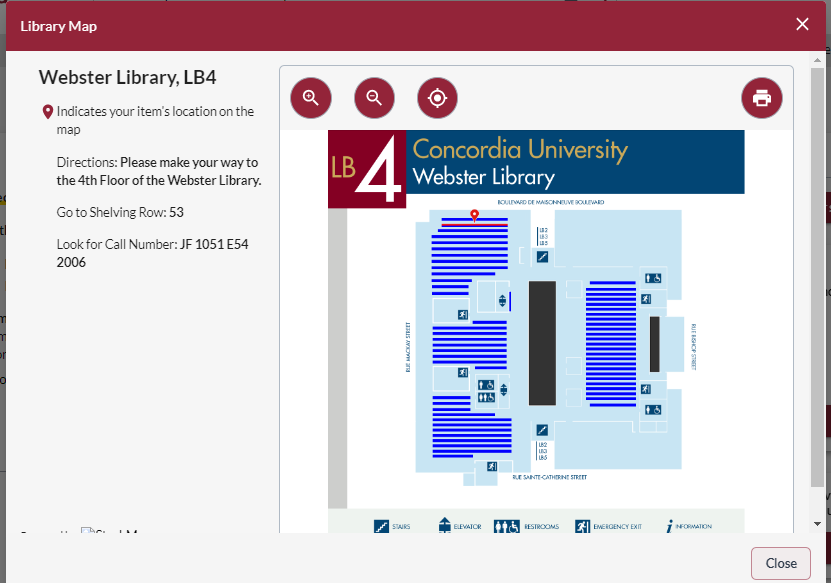 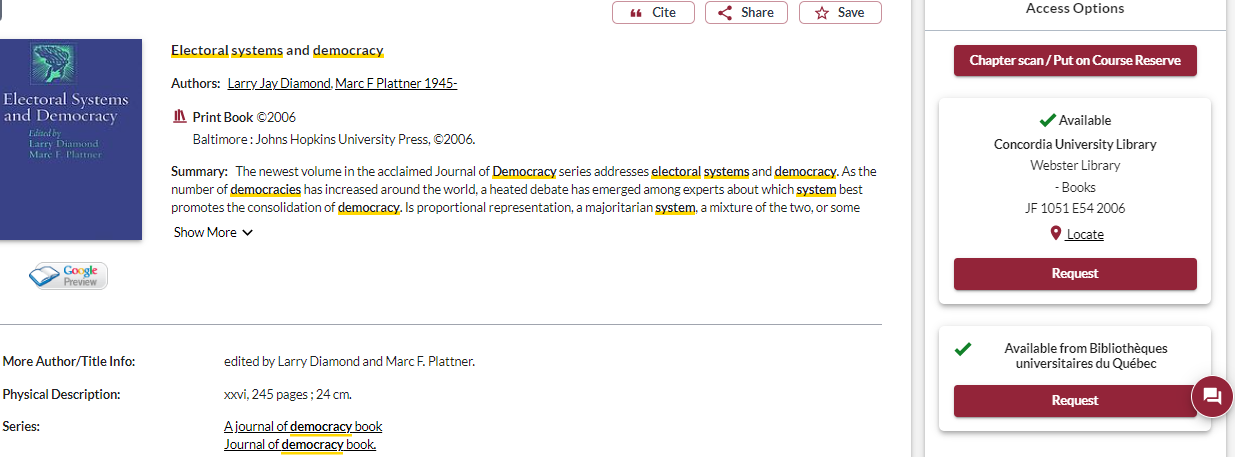 Co-authored academic journal article
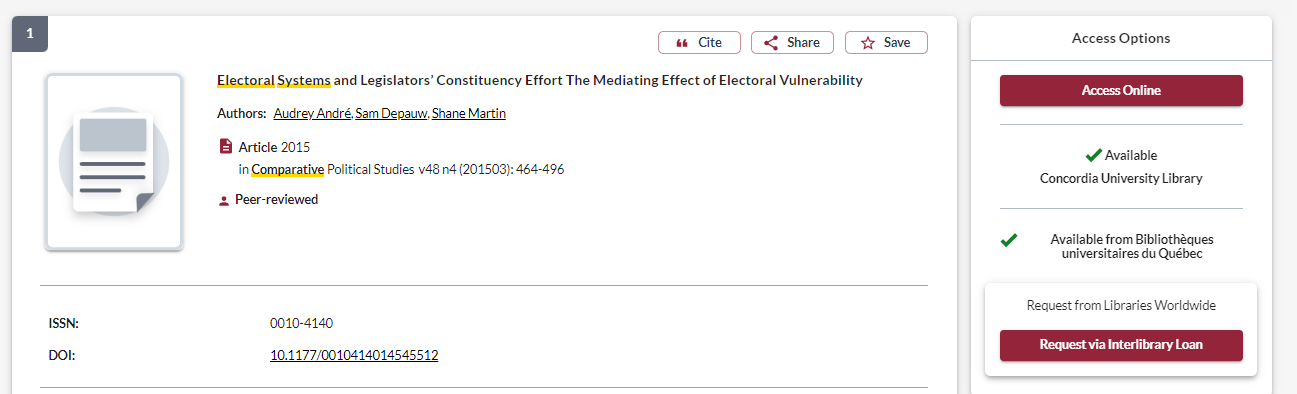 Format of item
Volume and issue, also signal this is a journal article
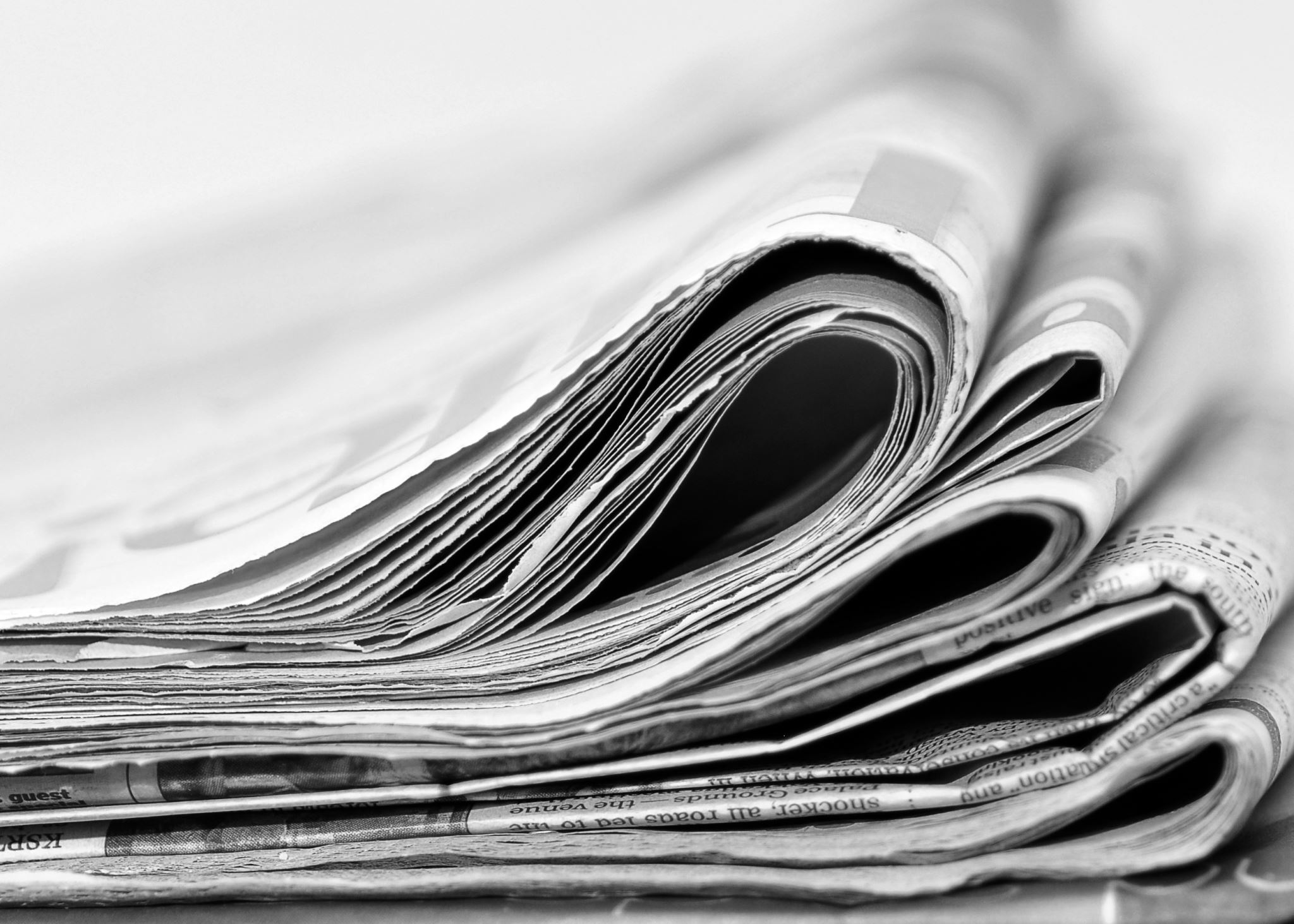 Finding newspaper articles
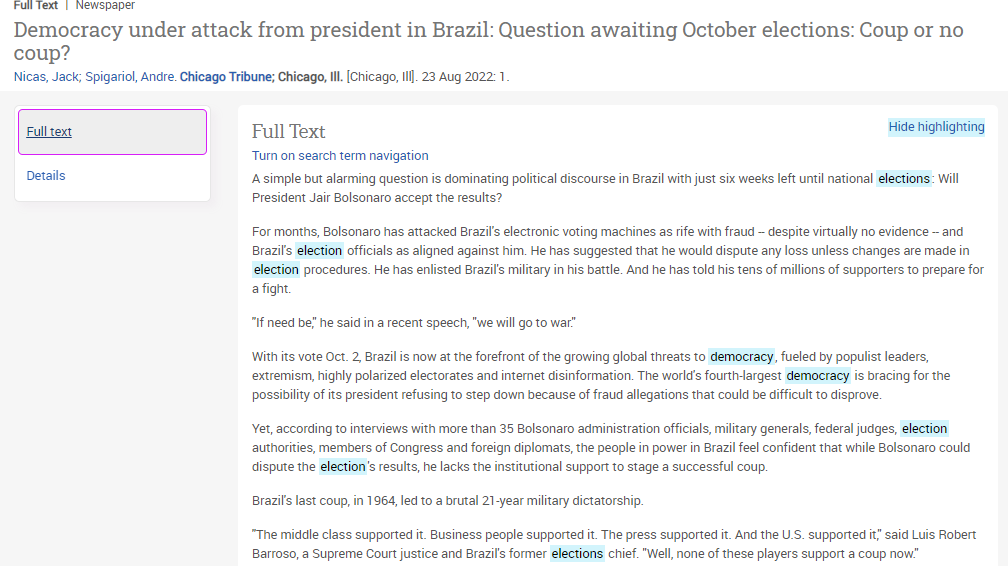 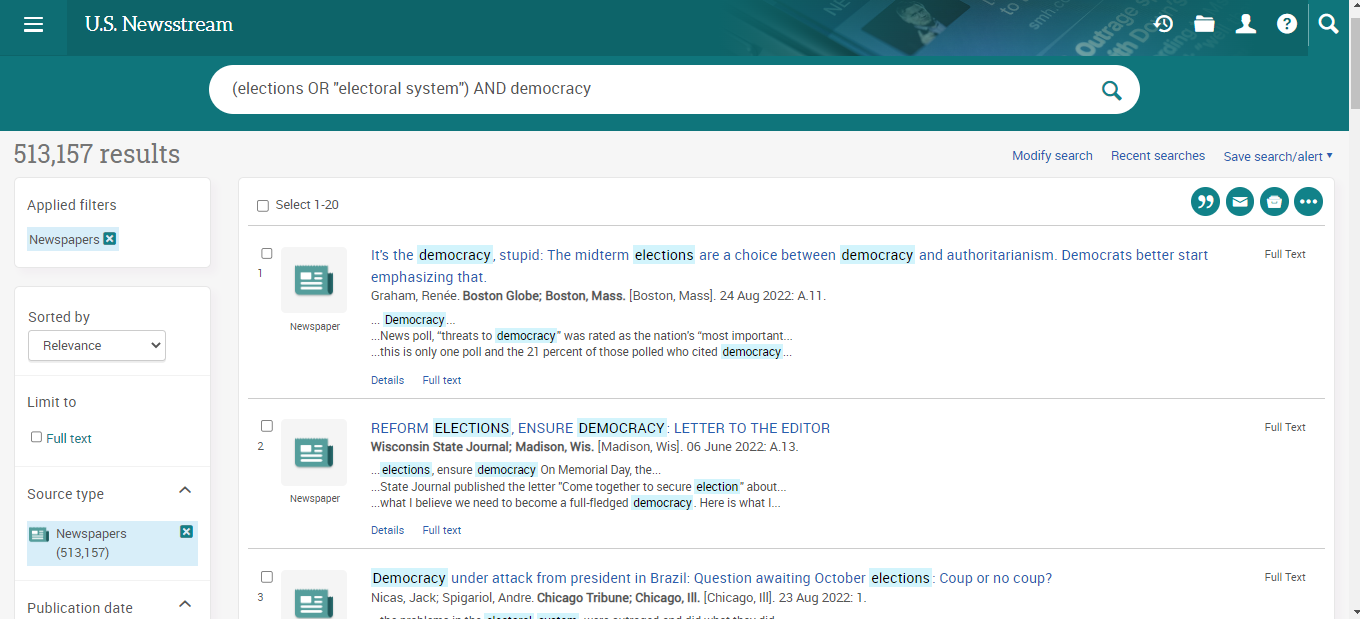 Use the limits menu to narrow your results
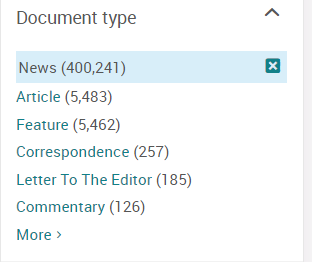 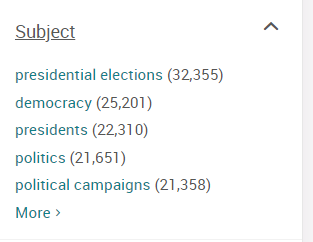 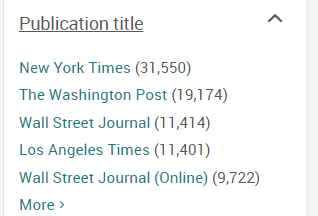 By part of the newspaper/by format
By subjects in the article
By the title of the newspaper
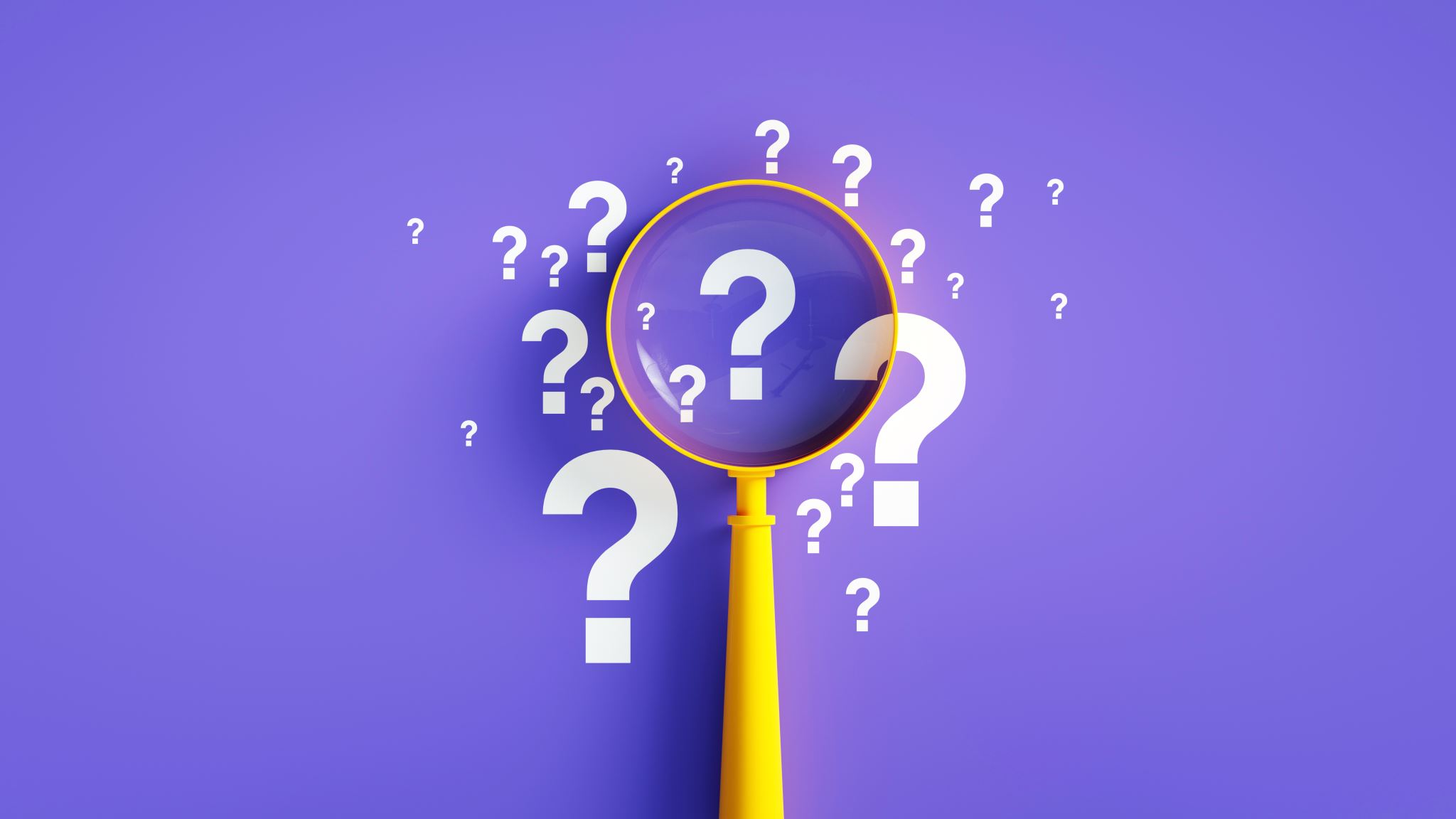 How do you start your research? Where do you look first?
Breaking down a topic & Search strategies
How do we combine search words for the best possible results?
Avoid Searching with Linking words
Effects  
Impact 
Consequences  
Influence 
Results
Importance 
Significance
Response
Emphasis
 Causes
Each author may use different linking words when discussing similar topics.
You don’t want your search to be limited to those books and articles that only contain the word “effect” or “consequence”
Explain the role that ideology and political institutions played in understanding the Brexit vote in the 2016 referendum in the United Kingdom
Find books
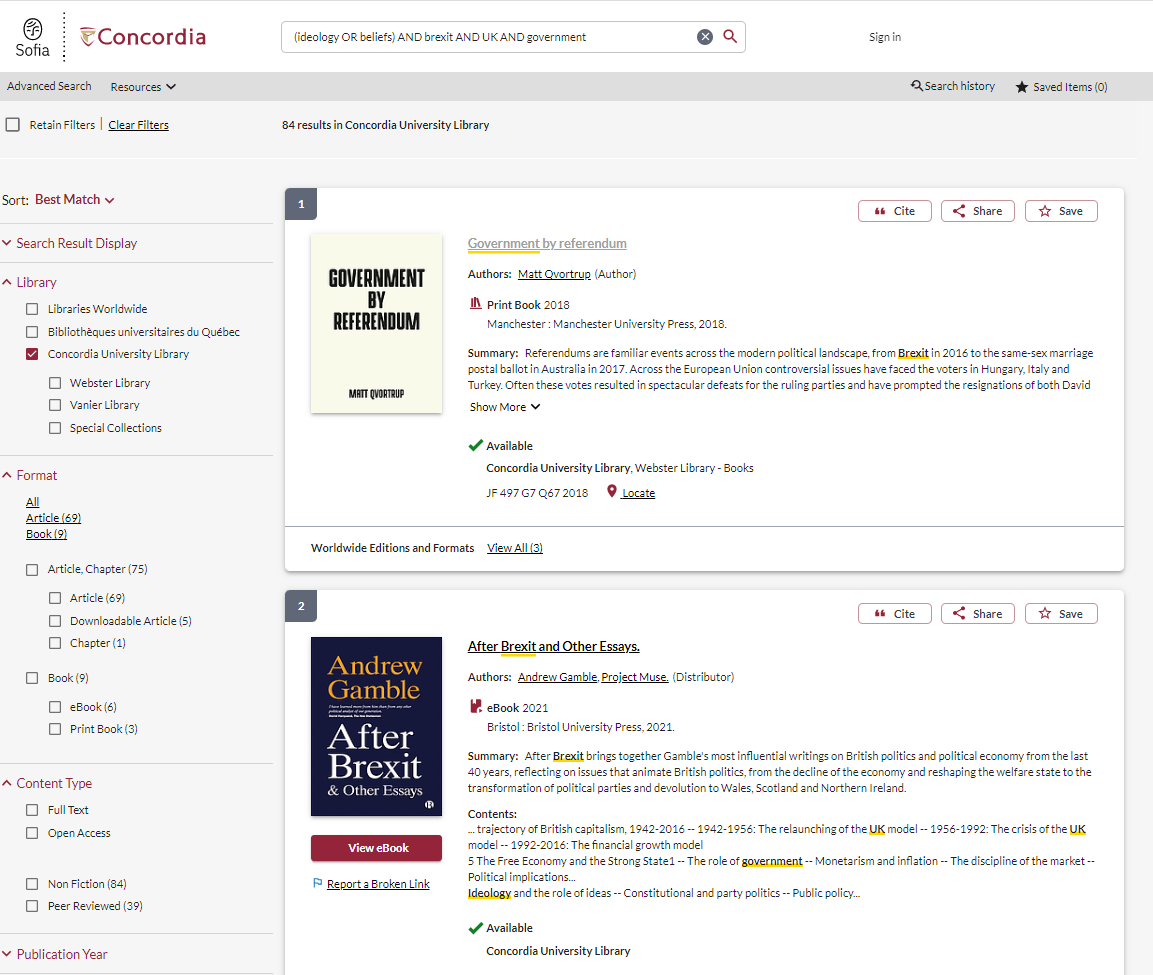 Narrow down by format, are you looking for books? articles?
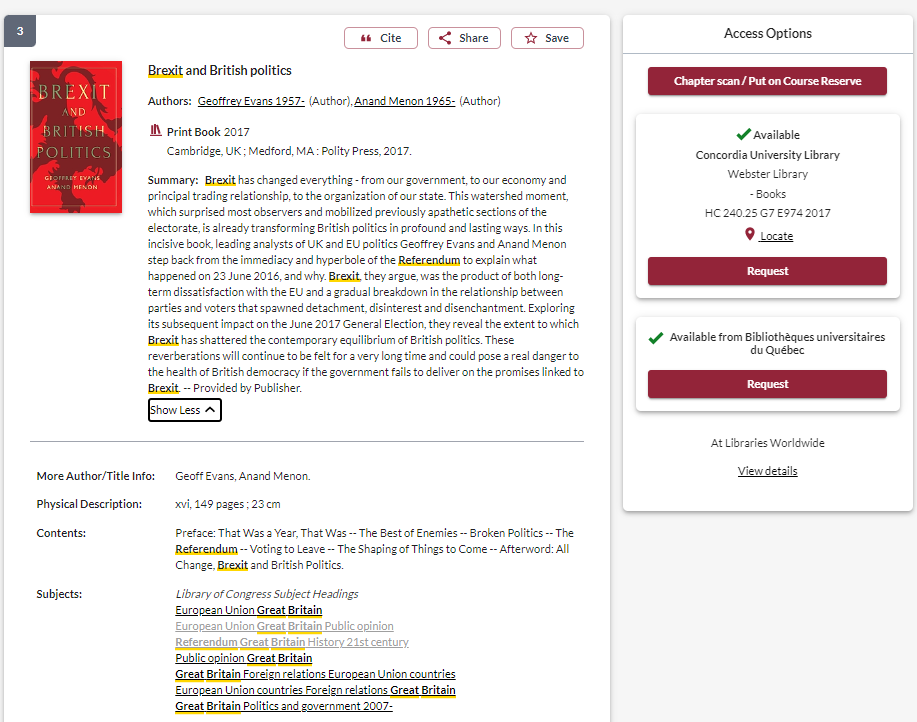 Look for useful subject headings and  click for more resources
Network Loans
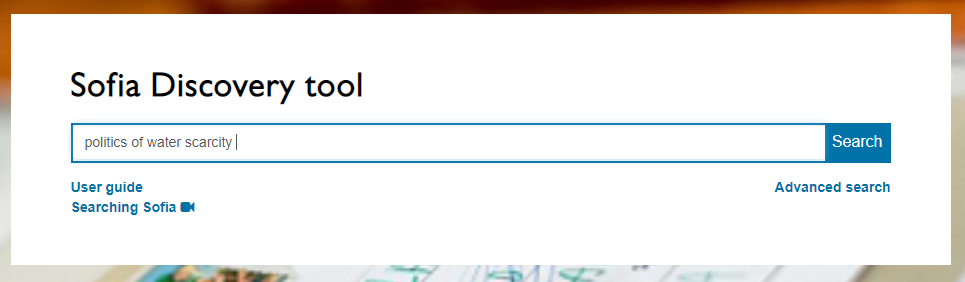 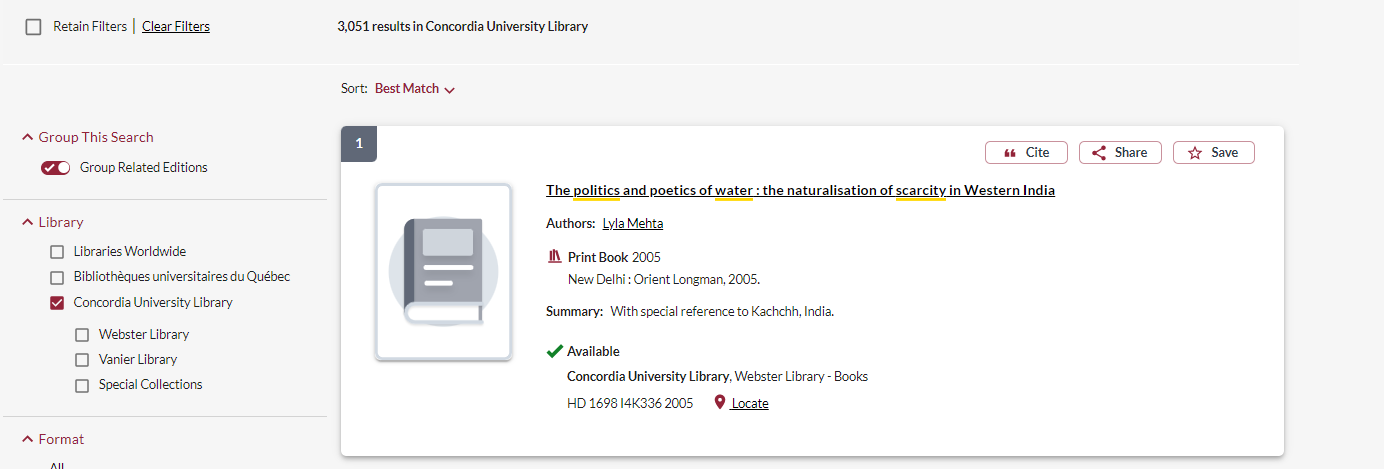 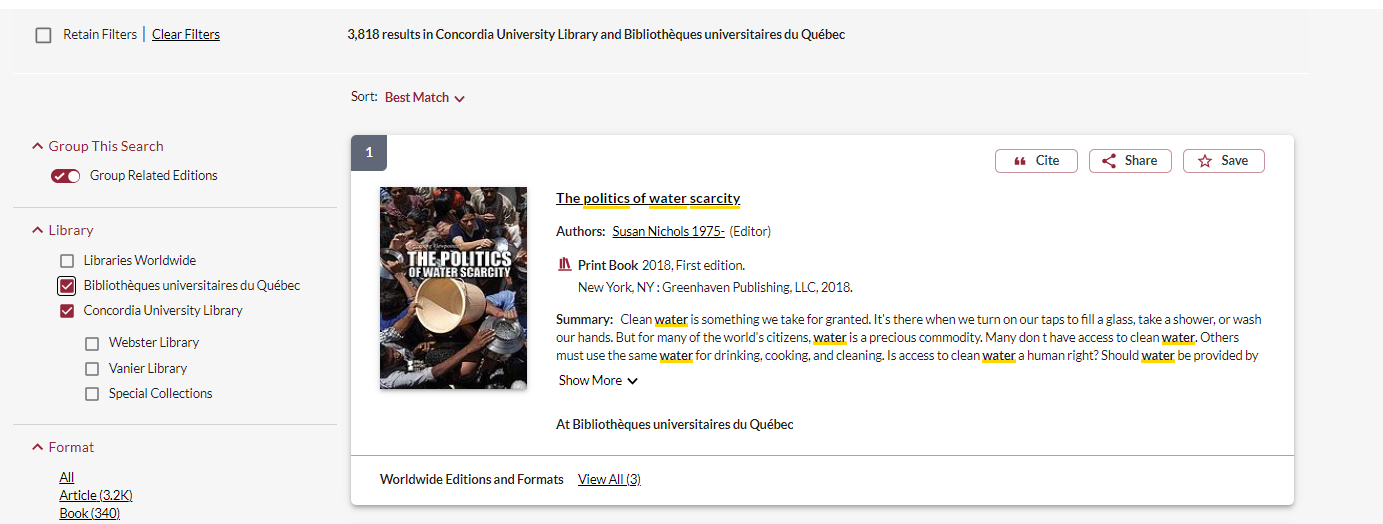 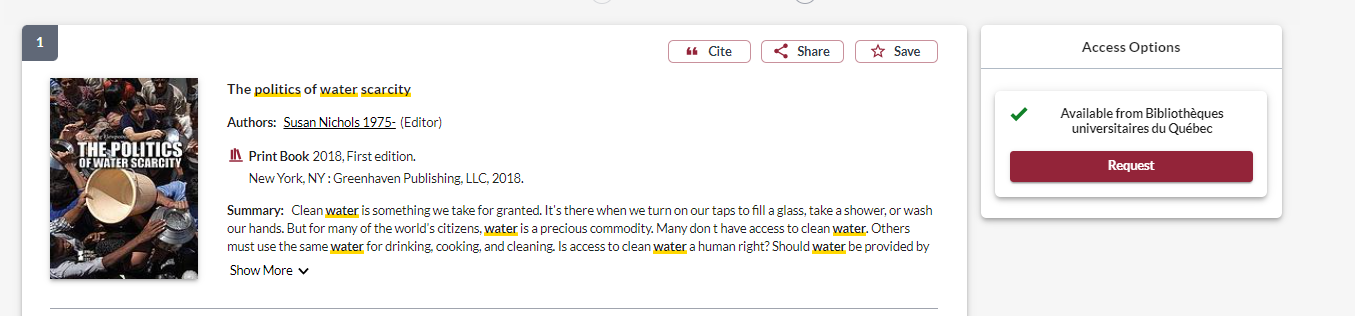 Request the book and it will be delivered to Concordia for your use
Request a book via Interlibrary Loan
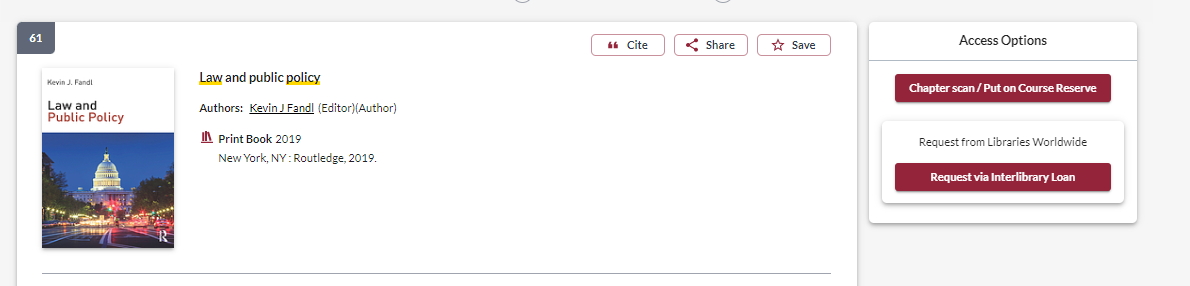 I found this book searching in ‘Libraries worldwide’ and it is not in Concordia’s collection, or in any Quebec university libraries
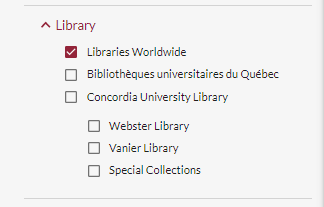 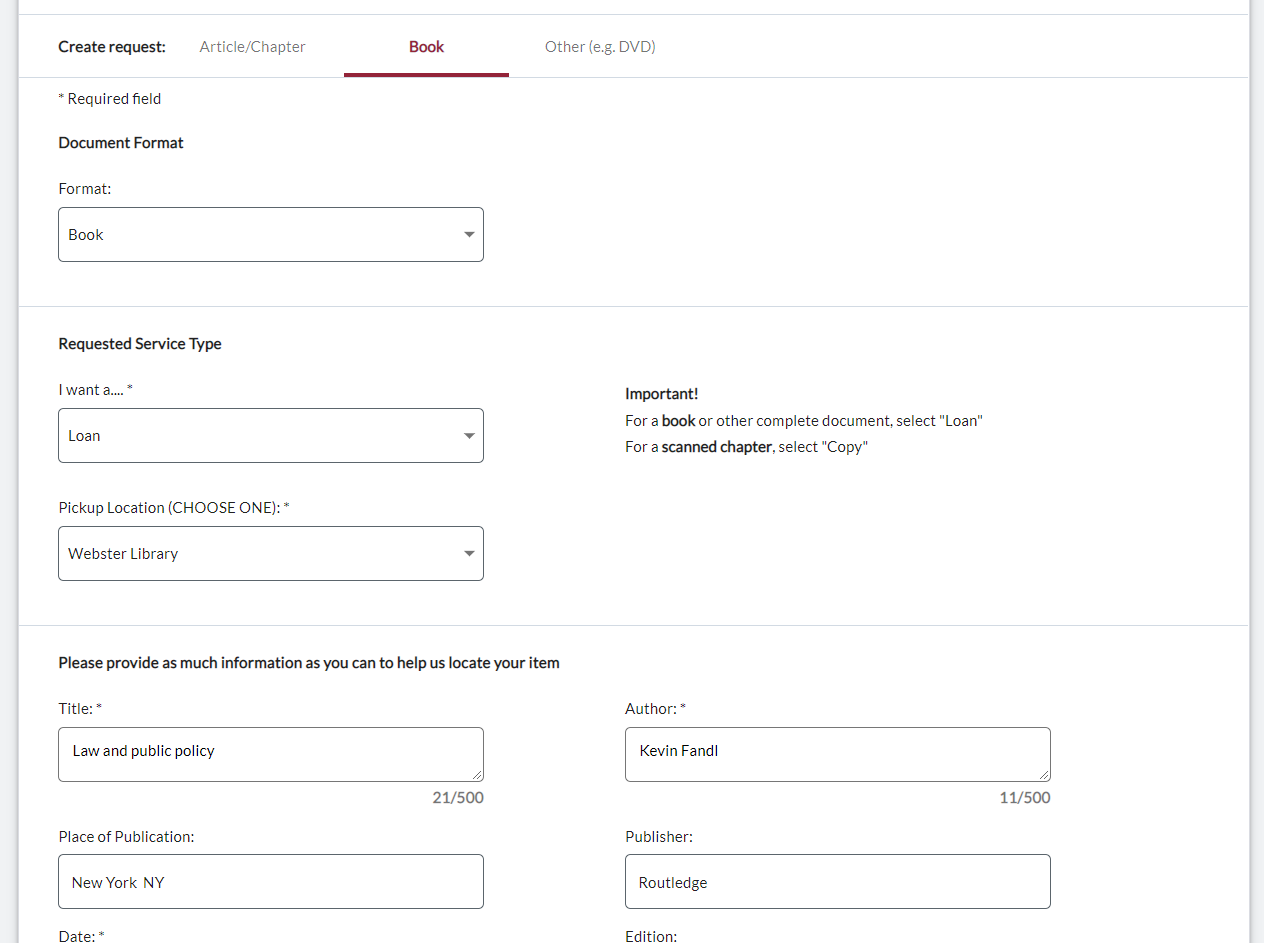 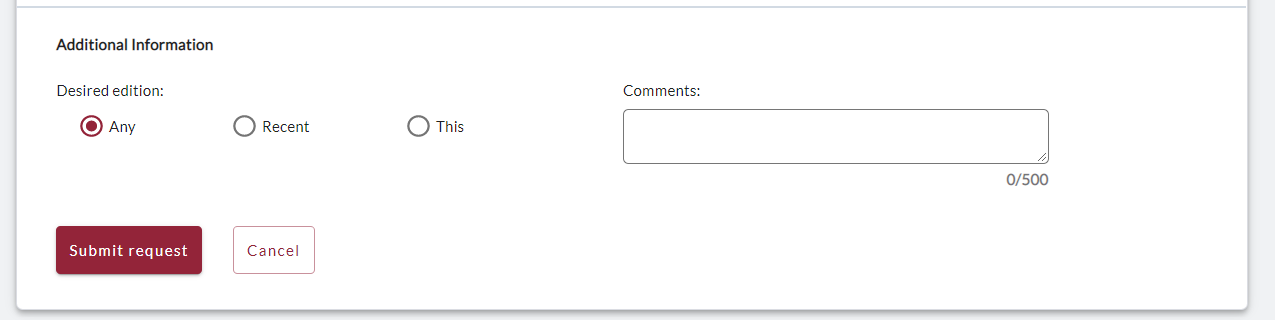 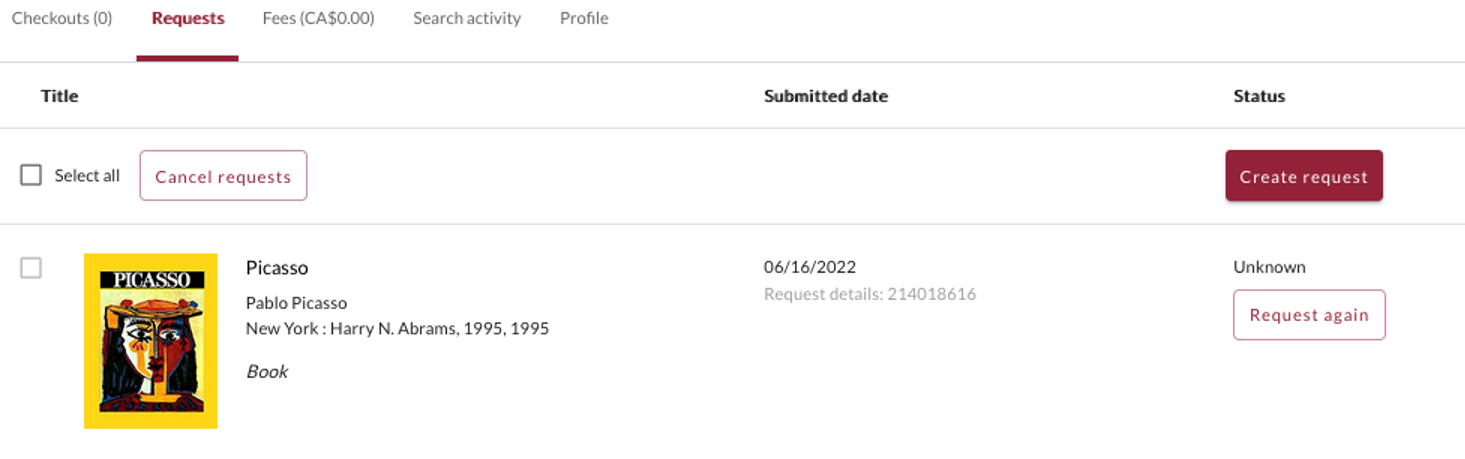 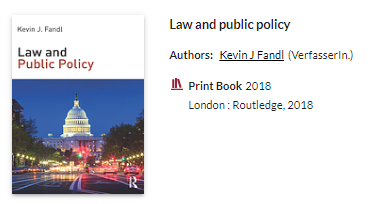 Check the status of your request under the "Requests" tab.​
Finding scholarly journal articles
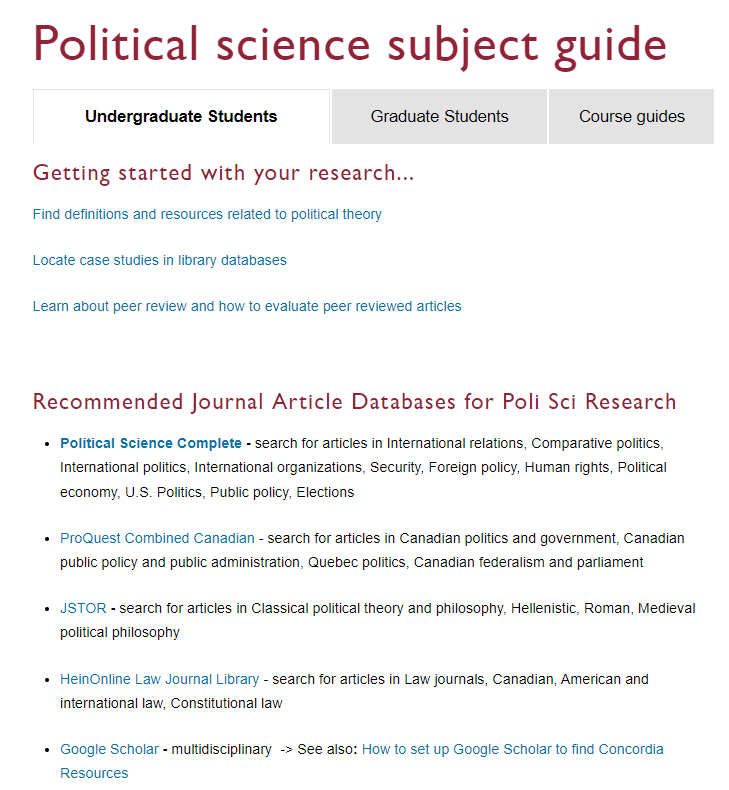 Political Science Complete is the best place to start your journal article research
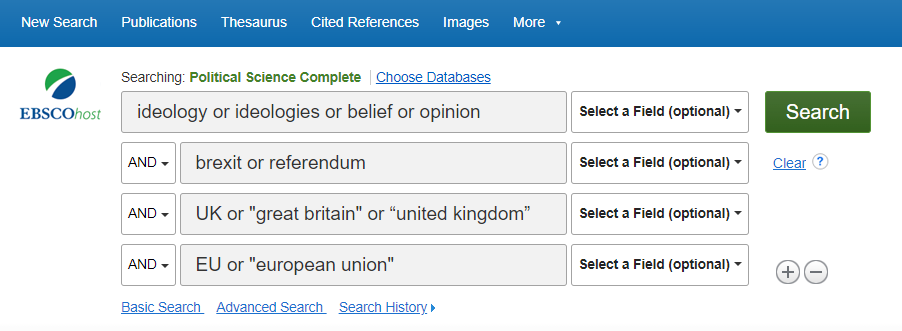 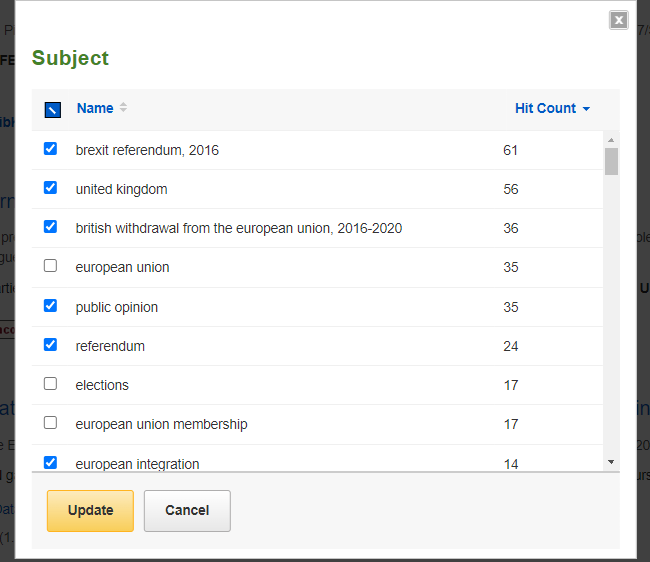 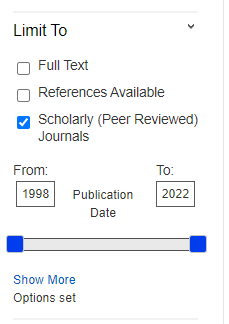 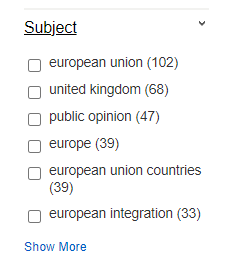 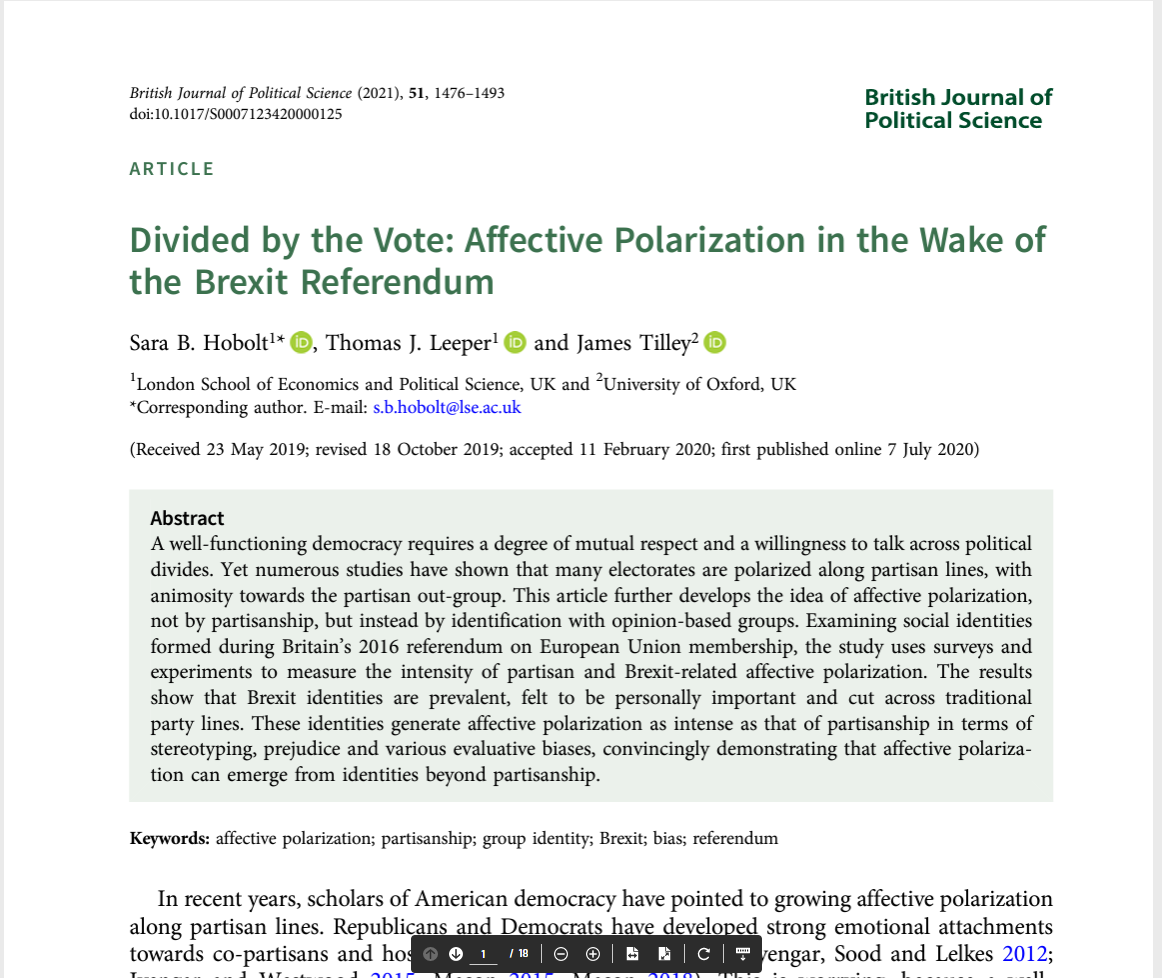 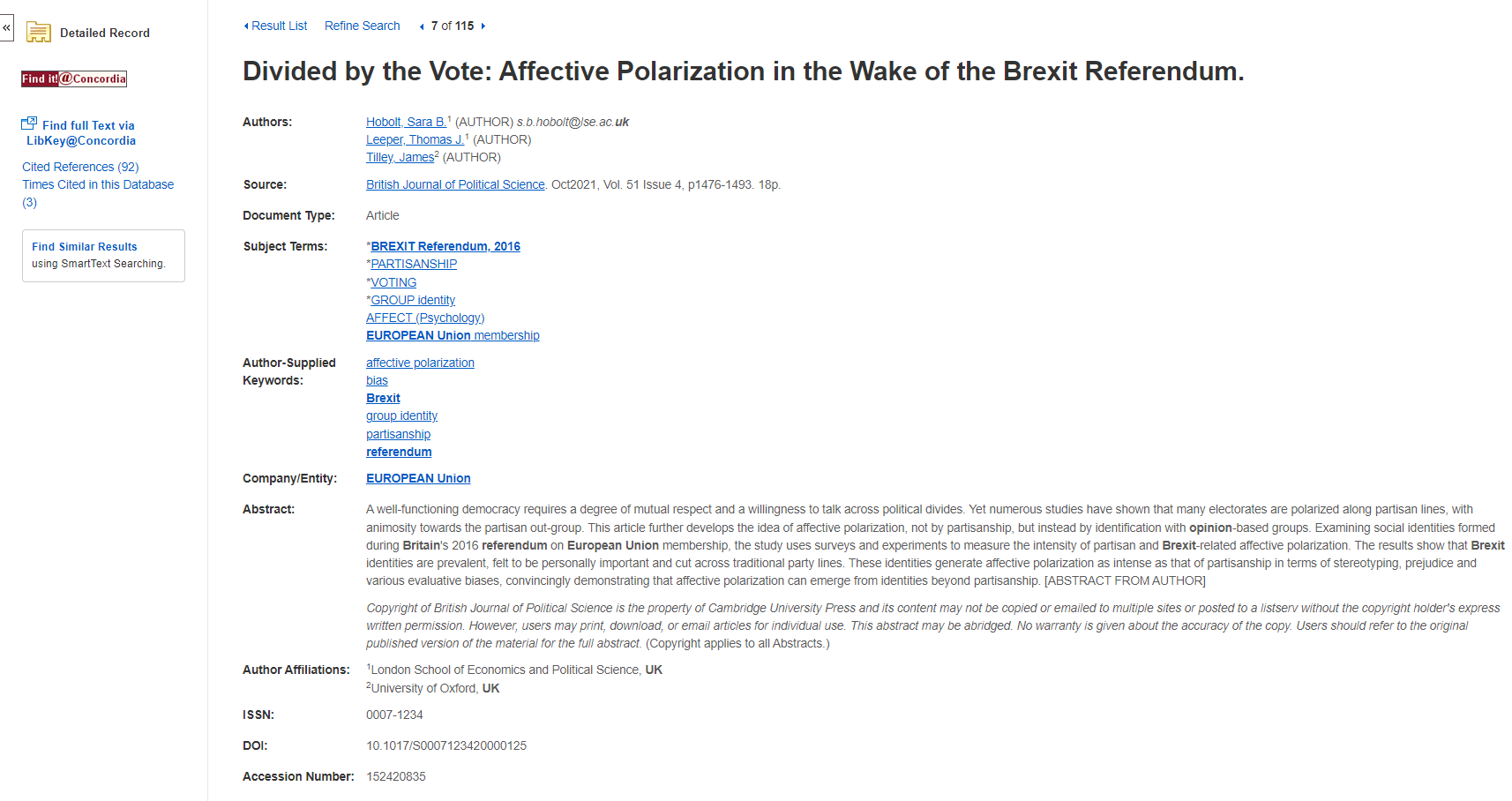 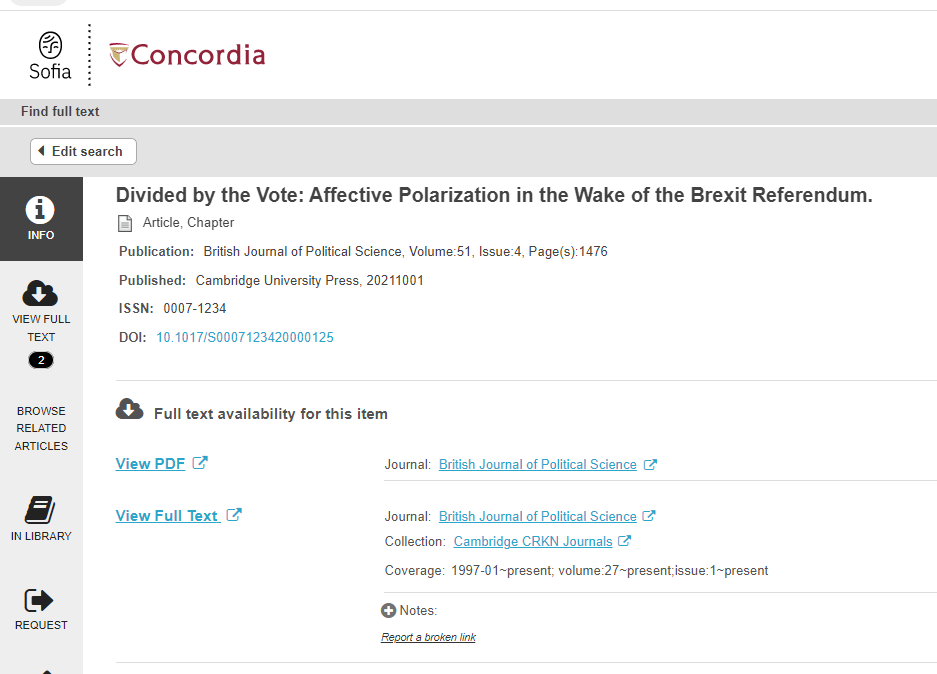 Use find it @ Concordia to find the article if the PDF is not in the database
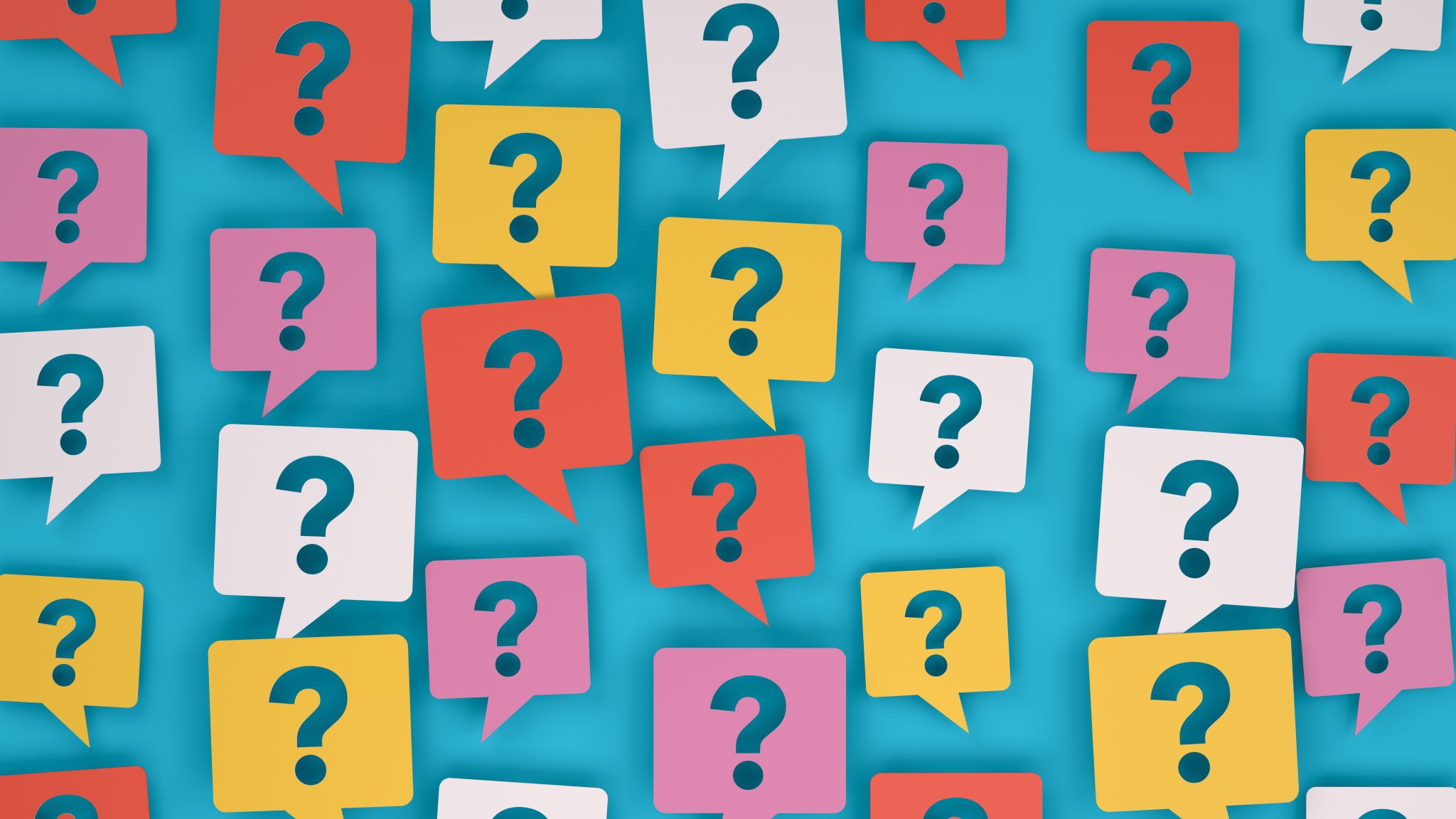 What is peer review? What are peer reviewed, scholarly articles?
Has the article gone through the peer review process?What is peer review?Peer review is a system used to decide if an article should be published in a peer-reviewed journal. Each paper submitted to a peer-reviewed journal is read and evaluated by experts in the article’s subject area. The reviewers assess the article’s validity, importance, and originality, and then recommend whether it should be printed in the journal. The reviewers’ suggestions are considered by the journal’s editor, who makes the final decision about whether to accept or reject the article.Criteria for evaluating academic or scholarly articles
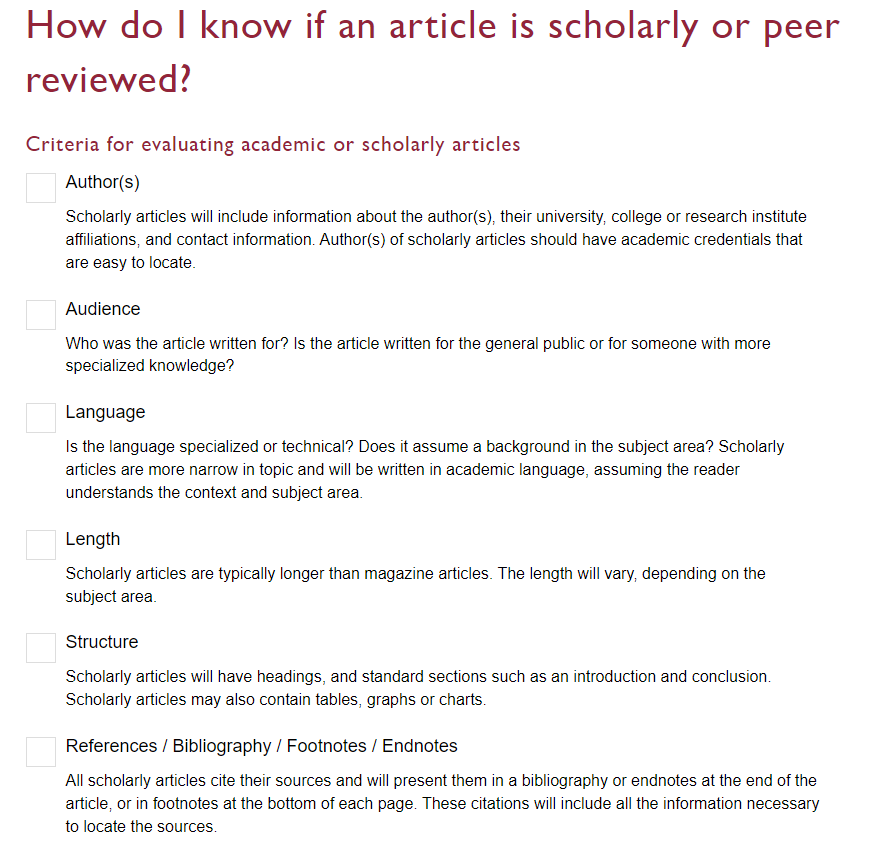 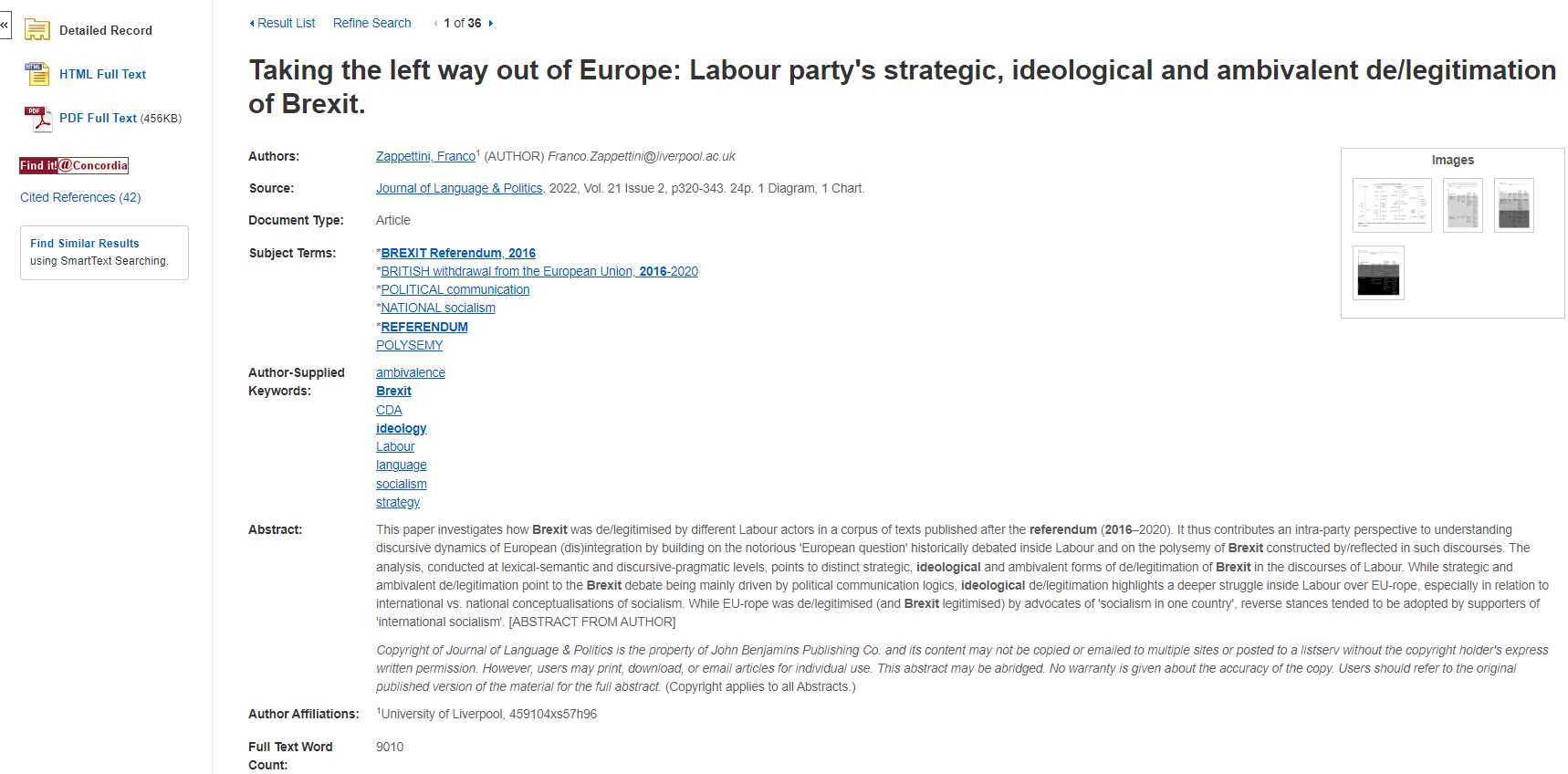 Author
Length: 10-30 pages
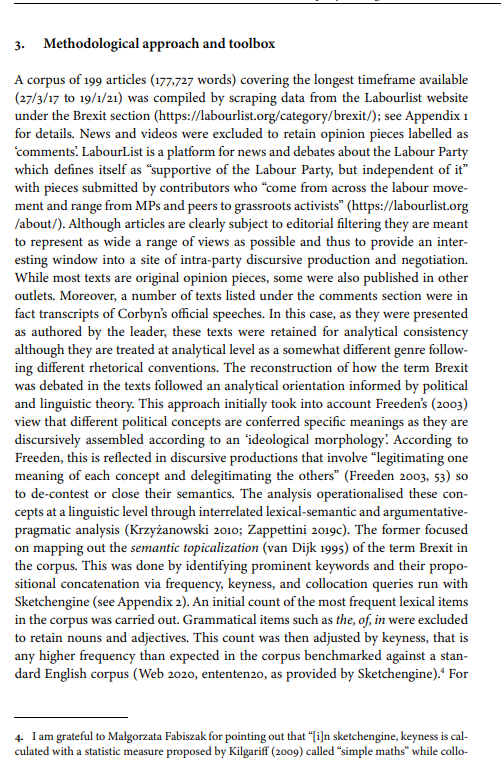 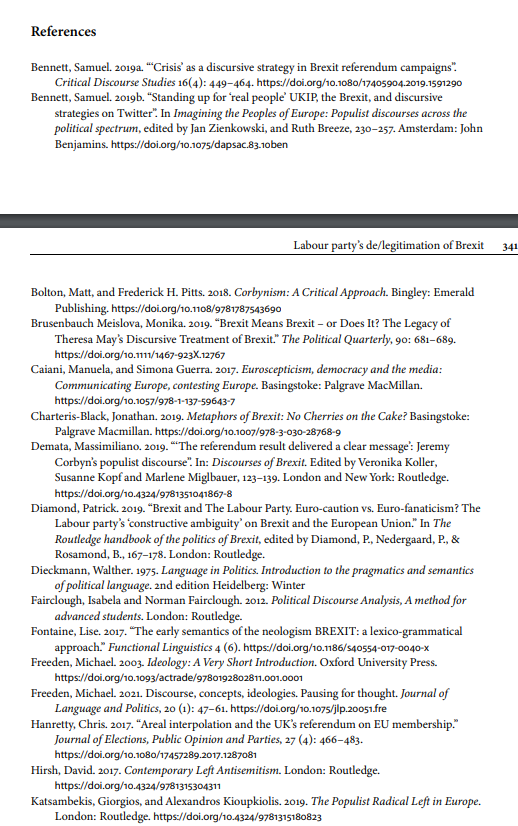 Structure: sections including abstract, intro, methods, literature review, conclusion
Language & audience
Extensive reference list ad citations
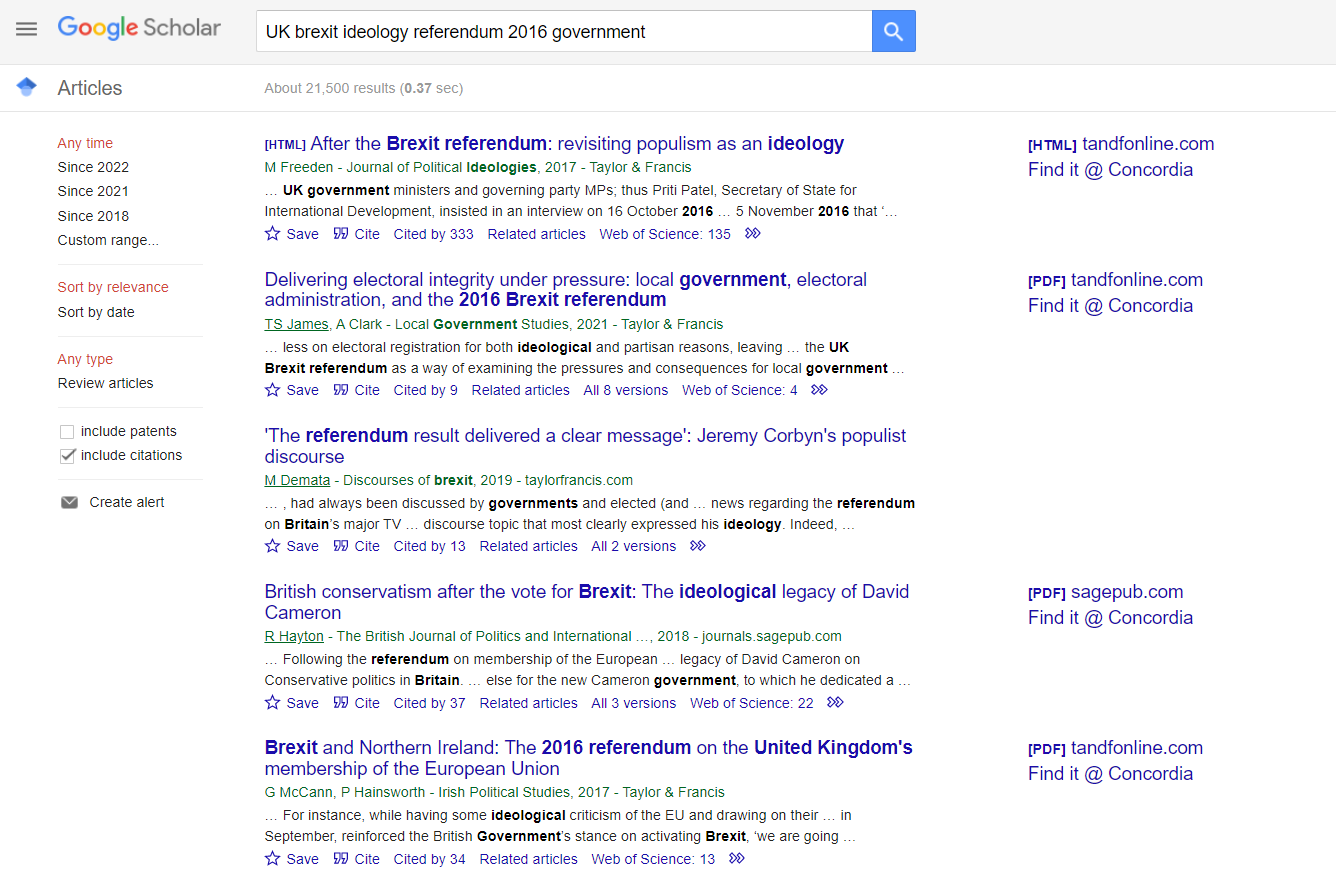 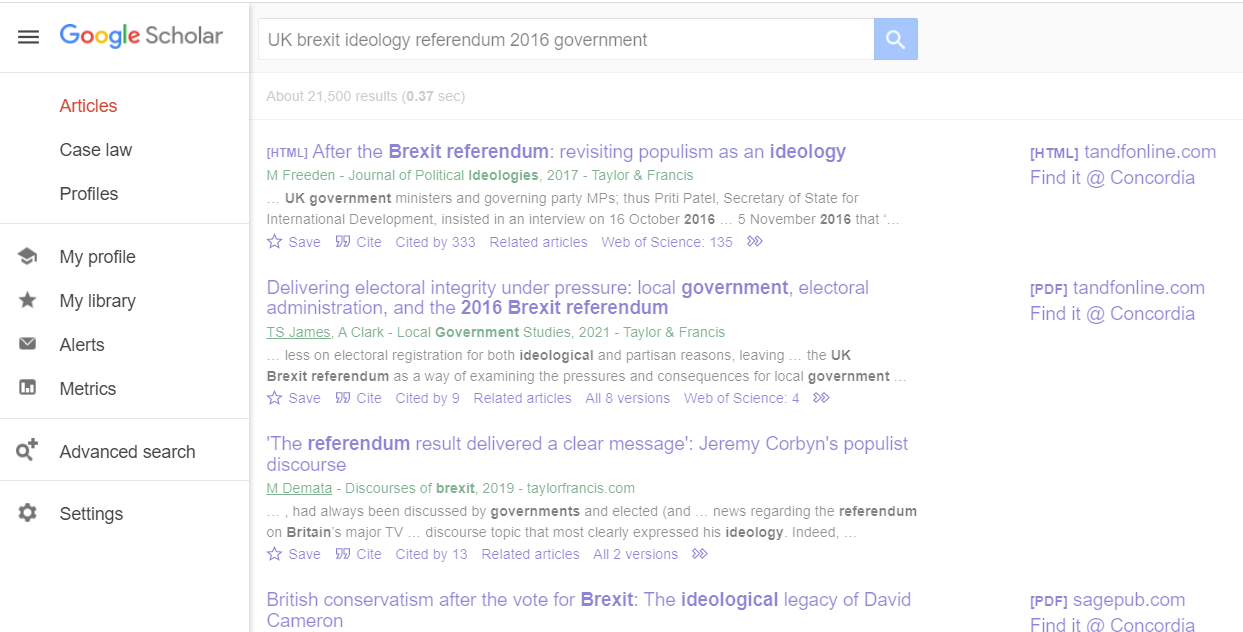 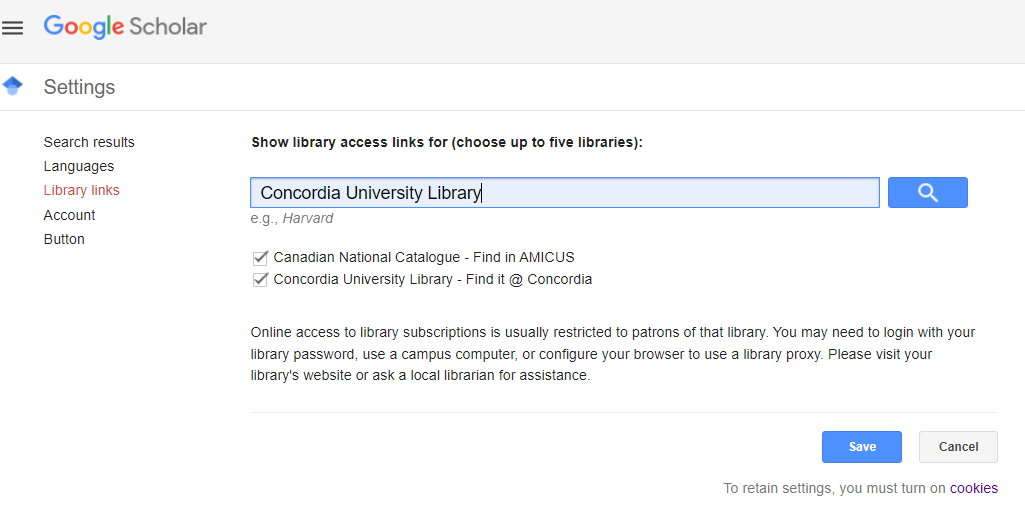 Finding government and international agency publications
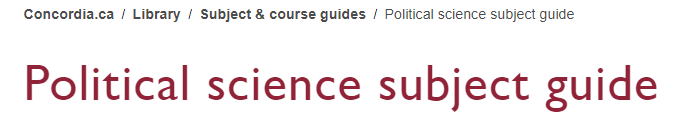 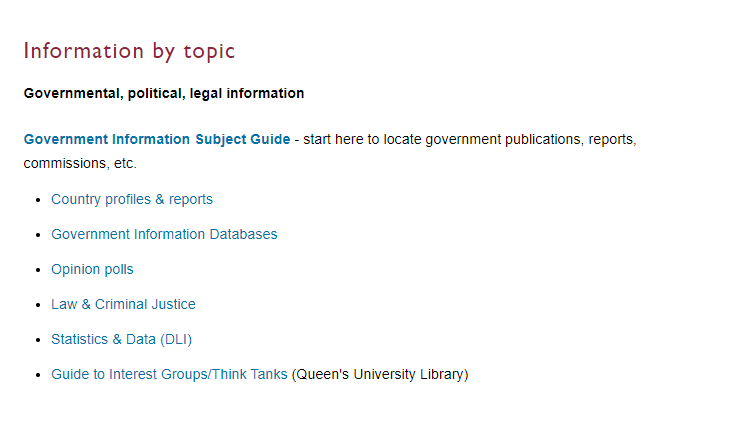 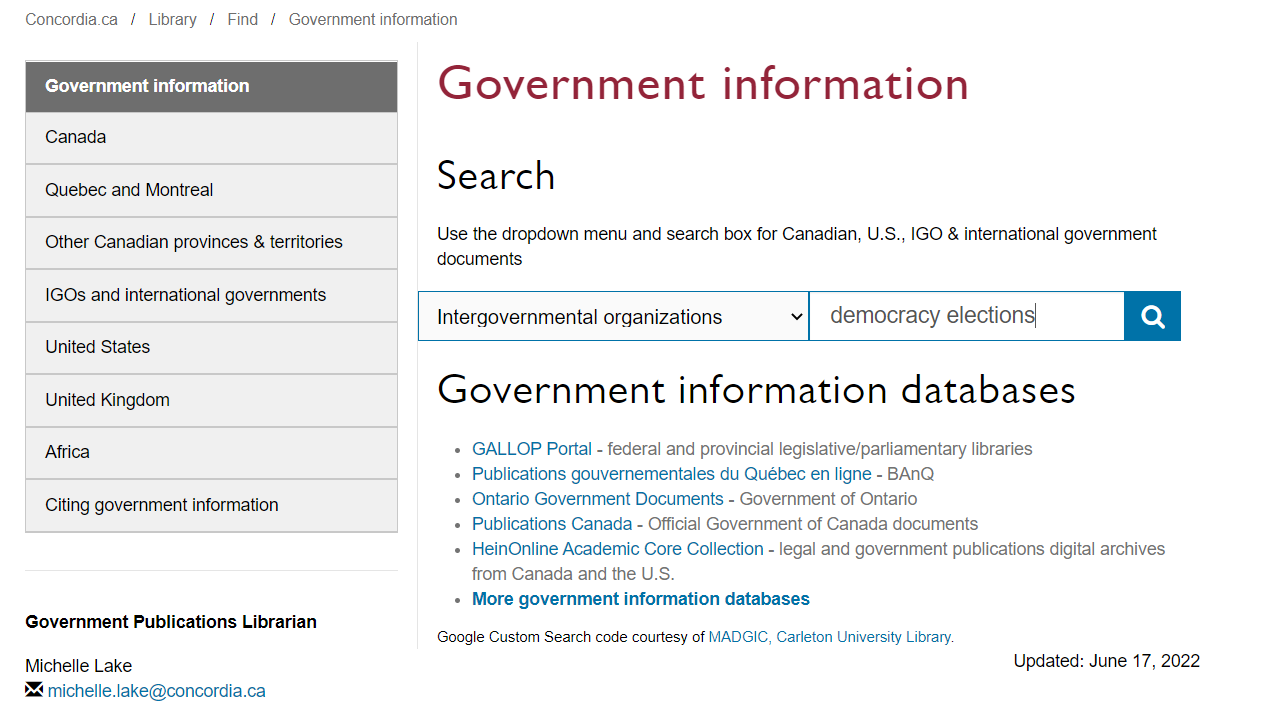 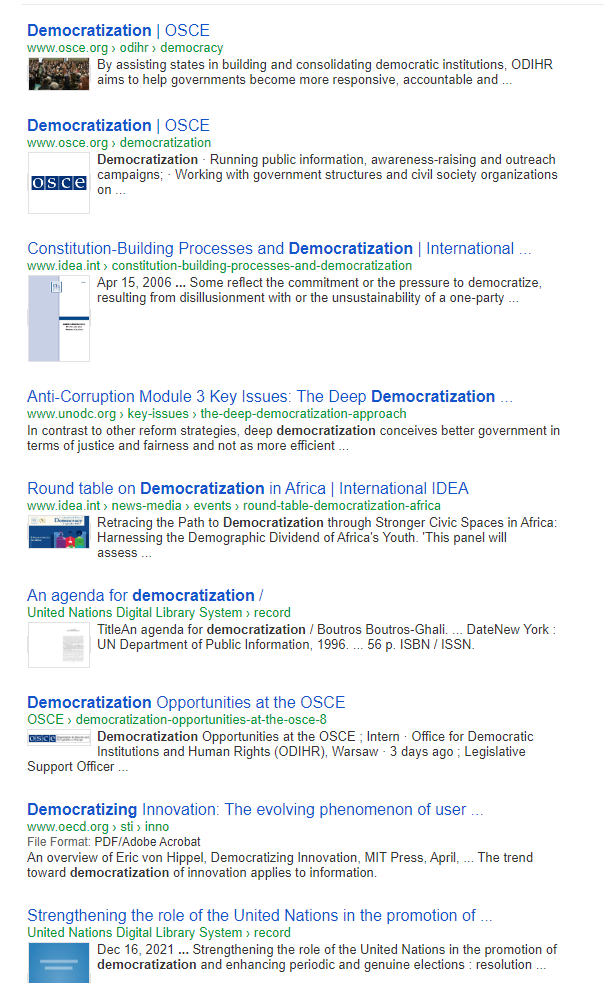 Evaluation of government information and international agency publications
Questions to Ask 
Who is the publisher? 
Is it a government? Or an organization?

Check the About Us pages – who is responsible for the website and why are they distributing the information? What is the mandate of the agency or institution?

Are there symbols or seals from an official government body in the document or website?

When was the information published, are there any dates on the document or website? How current is the information?
Country Profiles
Chicago Style Citation
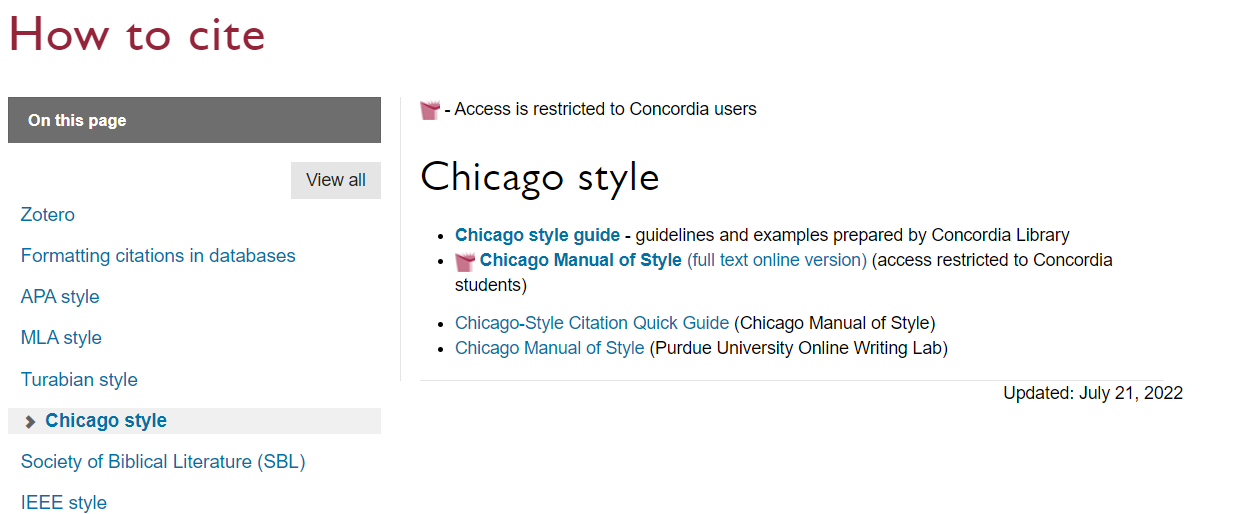 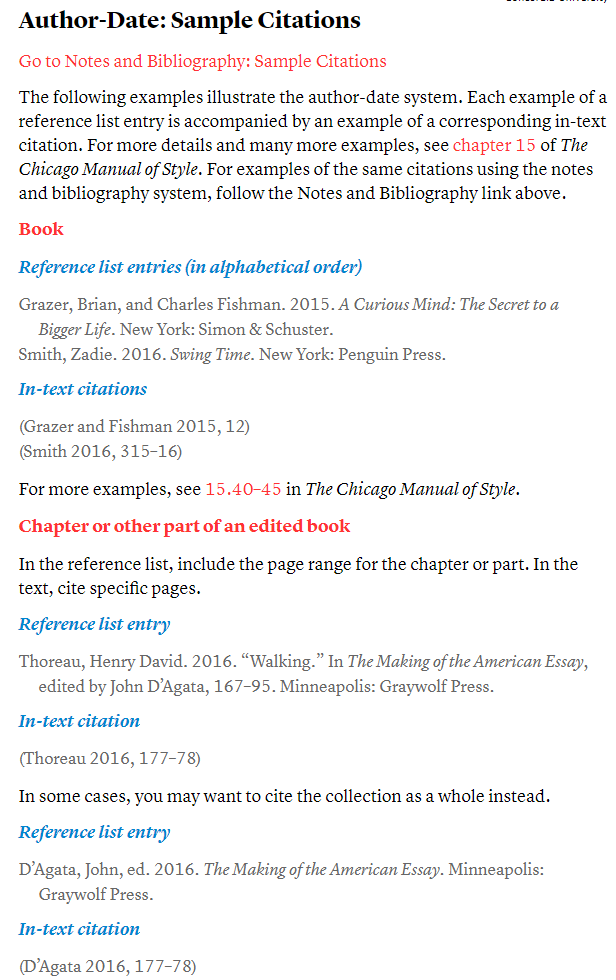 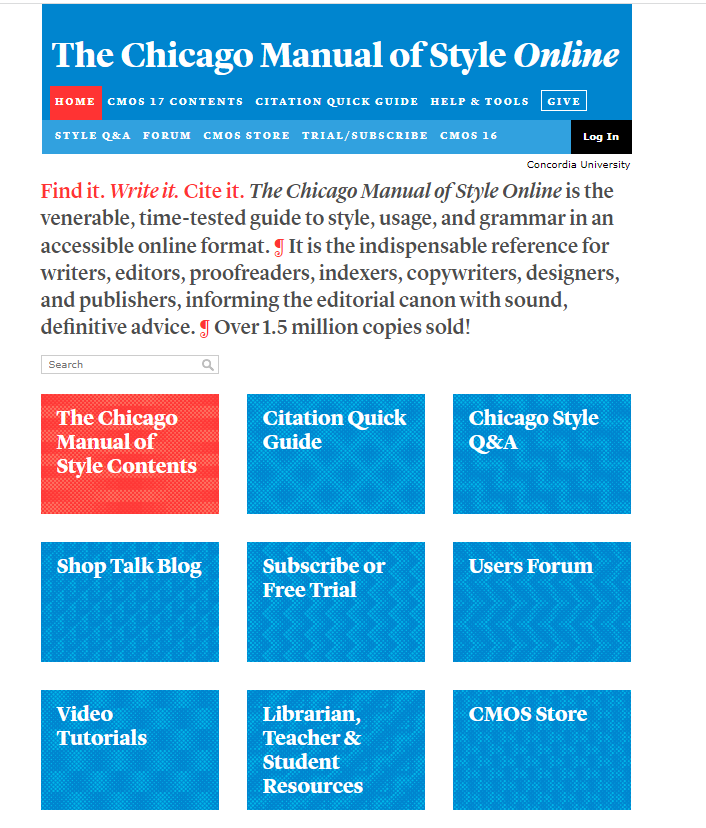 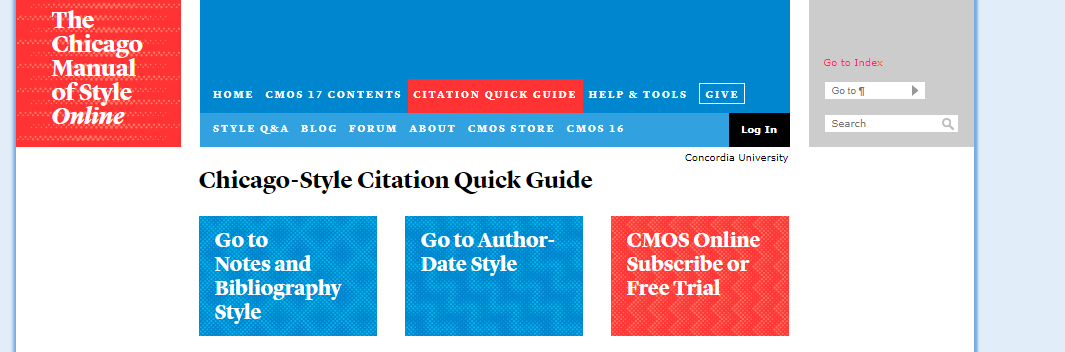 There is help available!
Michelle.Lake@Concordia.ca
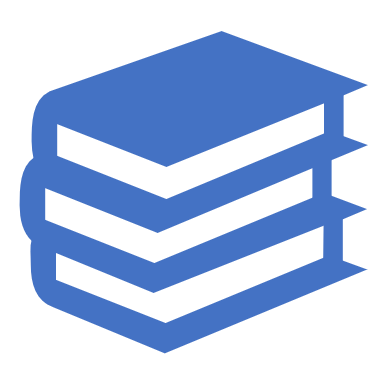 Key points from today’s workshop
Go through the library website to connect to everything we have access to at Concordia
Use a POLI recommended databases to find journal articles
Think about and plan your keywords and search strategy
Evaluate all your sources
There is help available at the library!